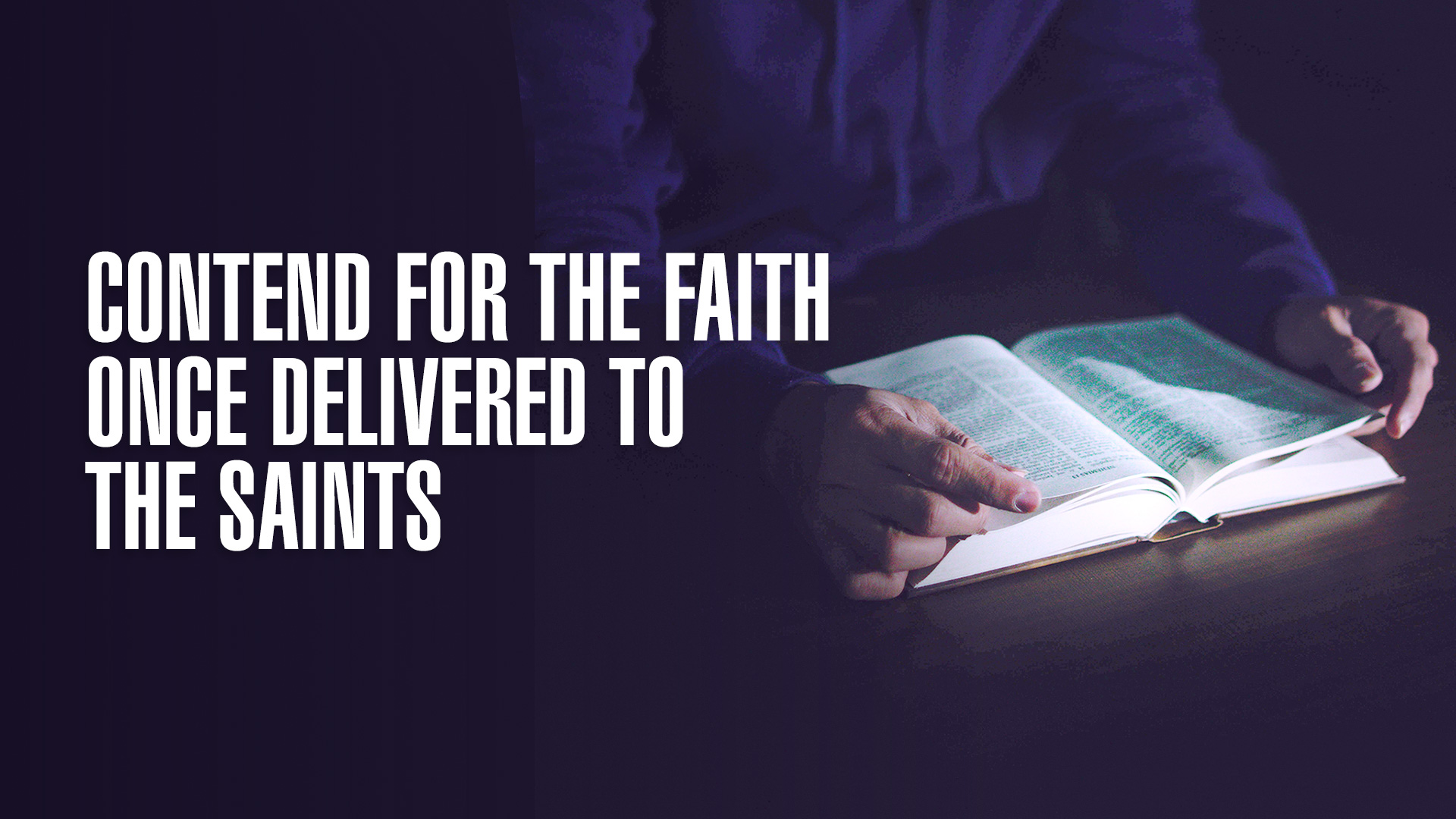 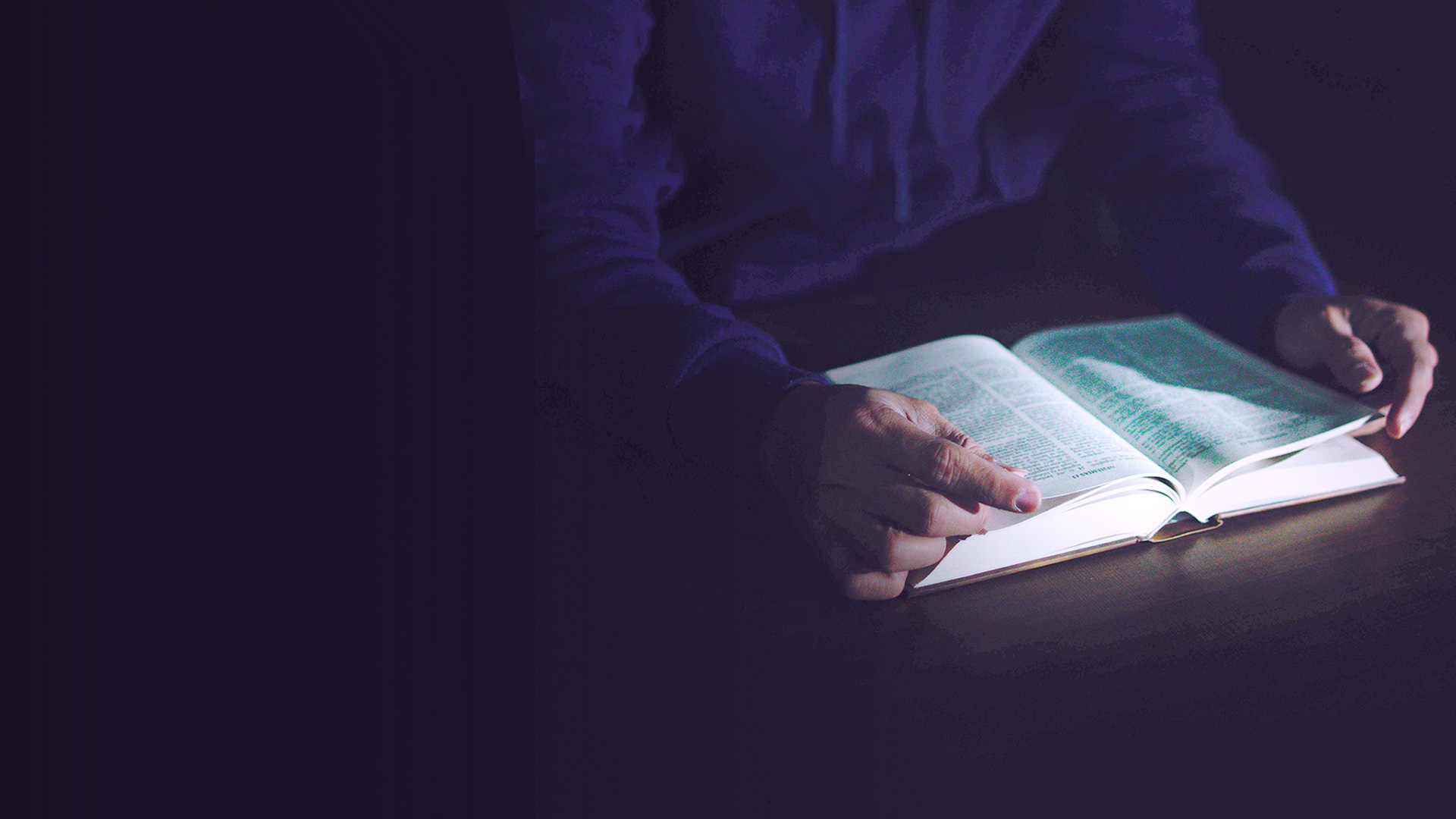 RESPONSIBILITY OF 
PASTORAL / CHRISTIAN MINISTRY
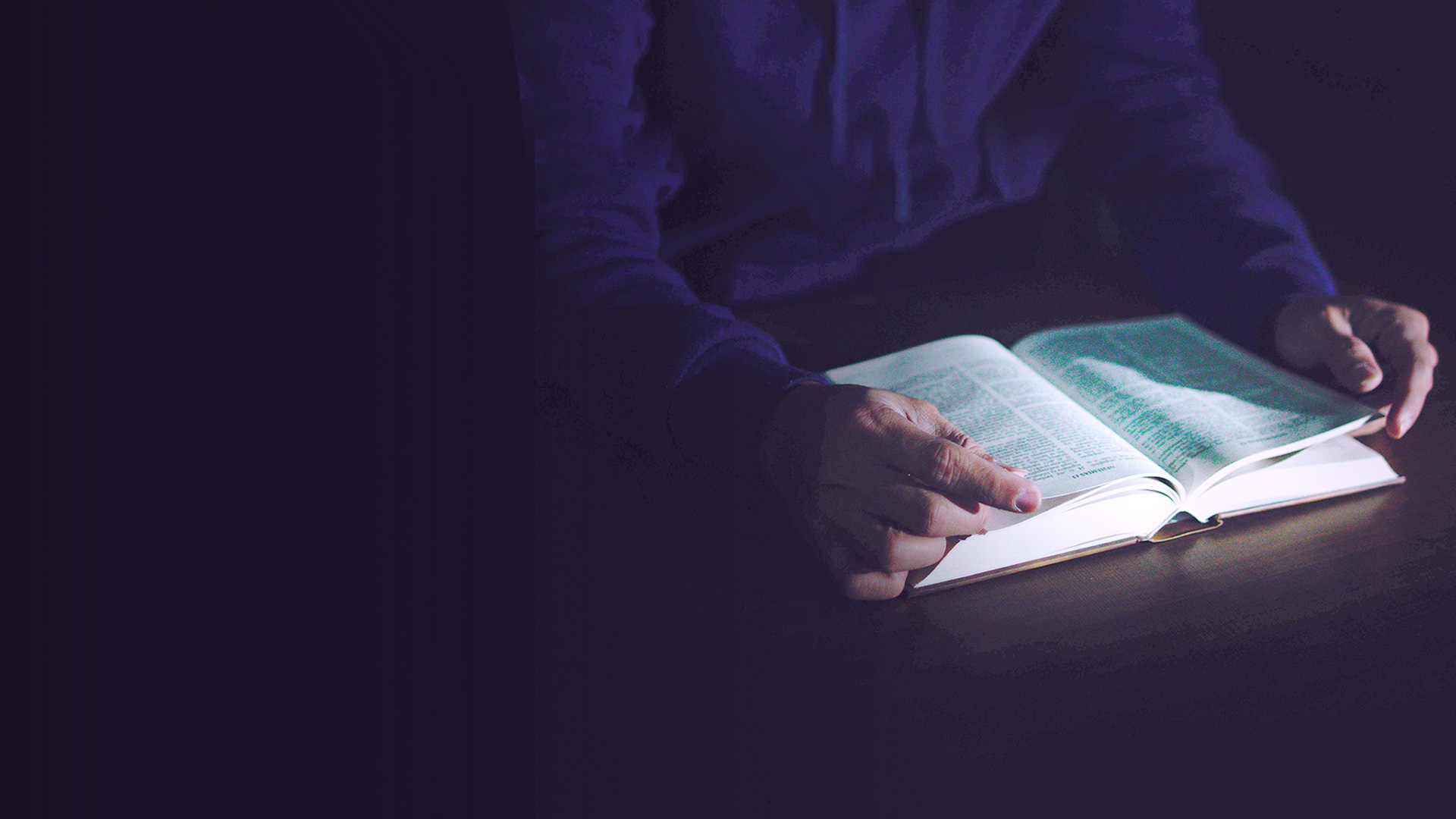 Acts 20:26-32
26 Therefore I testify to you this day that I am innocent of the blood of all men. 
27 For I have not shunned to declare to you the whole counsel of God. 
28 Therefore take heed to yourselves and to all the flock, among which the Holy Spirit has made you overseers, to shepherd the church of God which He purchased with His own blood.
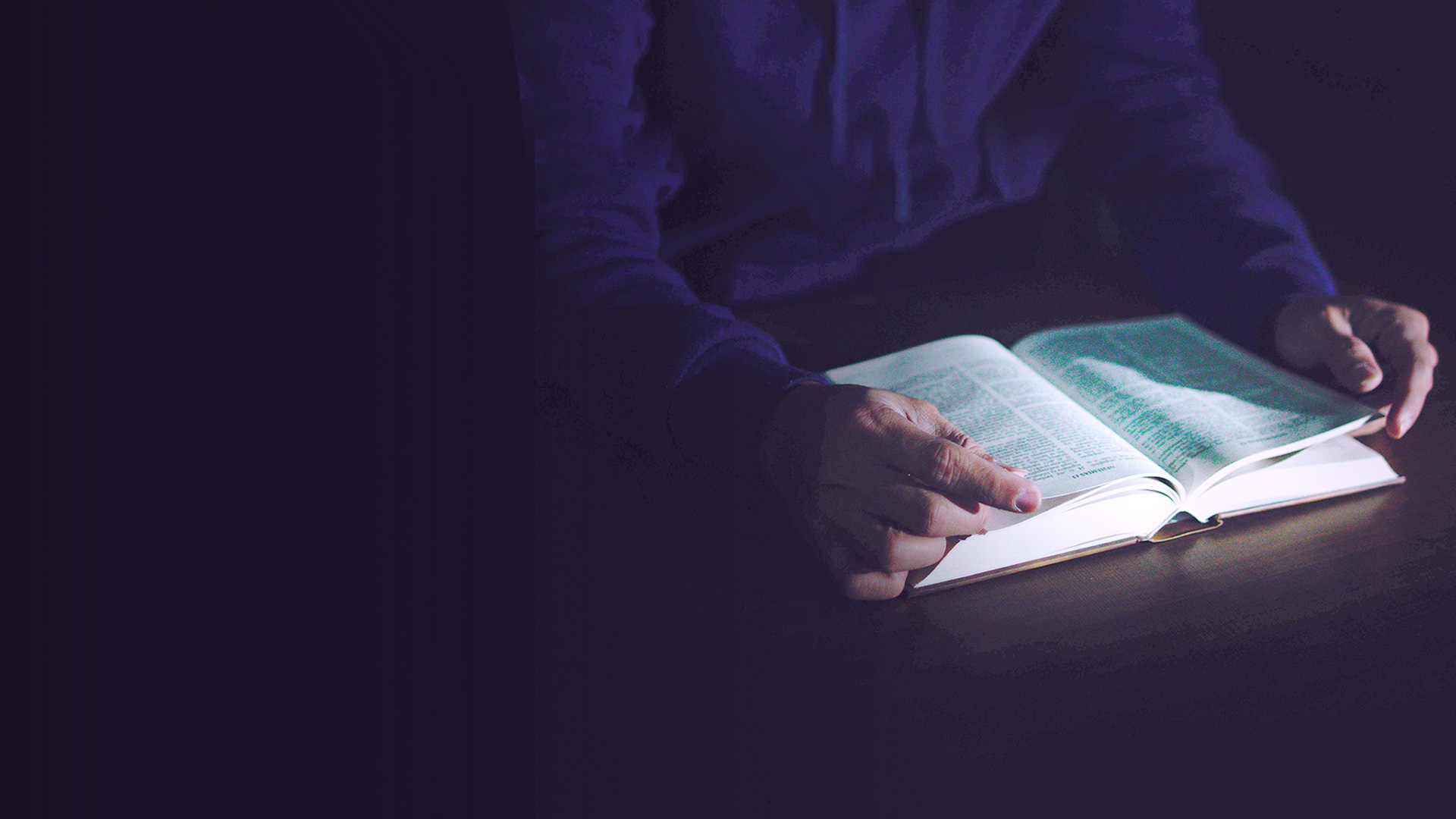 Acts 20:26-32
29 For I know this, that after my departure savage wolves will come in among you, not sparing the flock. 
30 Also from among yourselves men will rise up, speaking perverse things, to draw away the disciples after themselves.
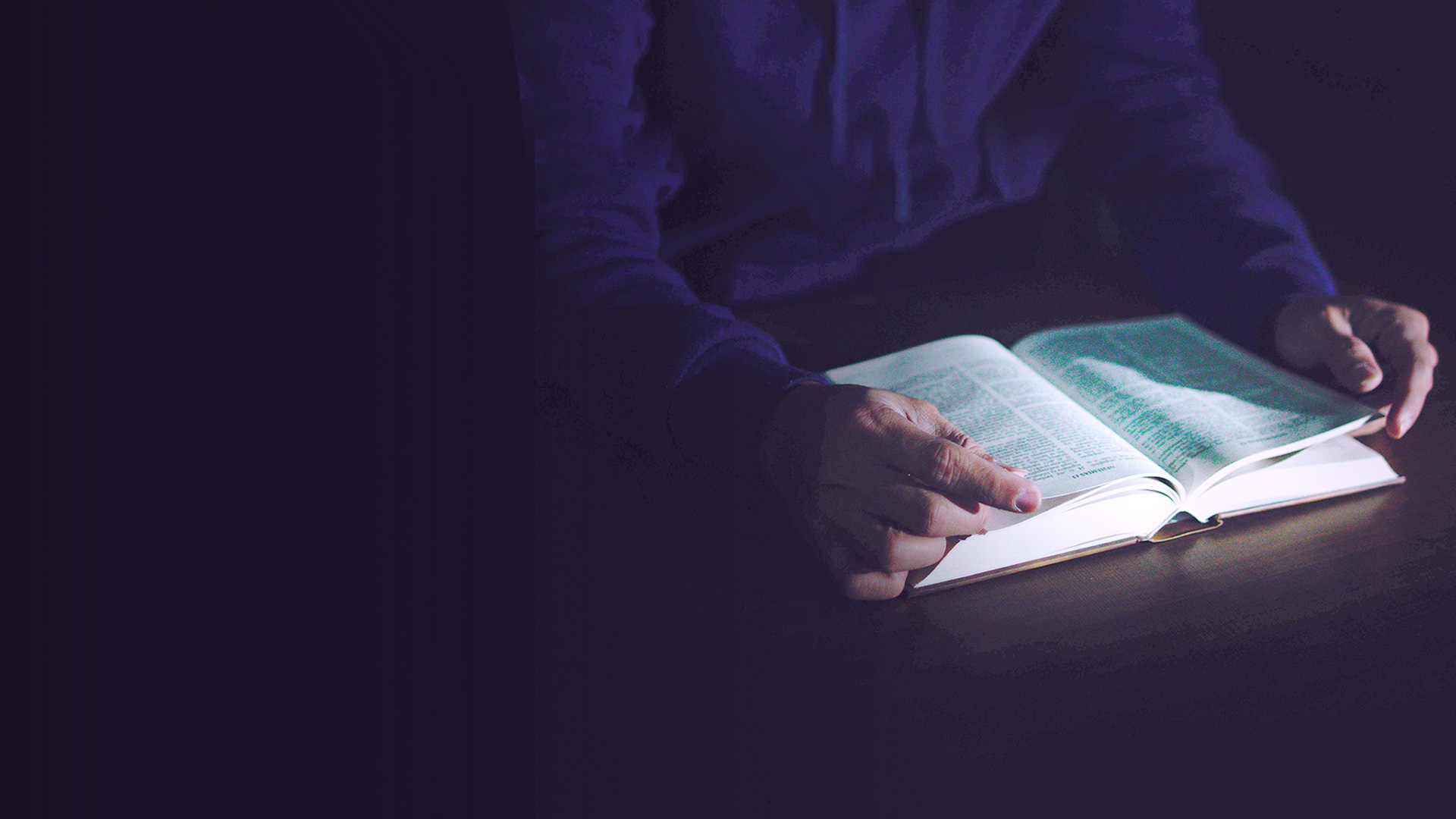 Acts 20:26-32
31 Therefore watch, and remember that for three years I did not cease to warn everyone night and day with tears. 
32 "So now, brethren, I commend you to God and to the word of His grace, which is able to build you up and give you an inheritance among all those who are sanctified.
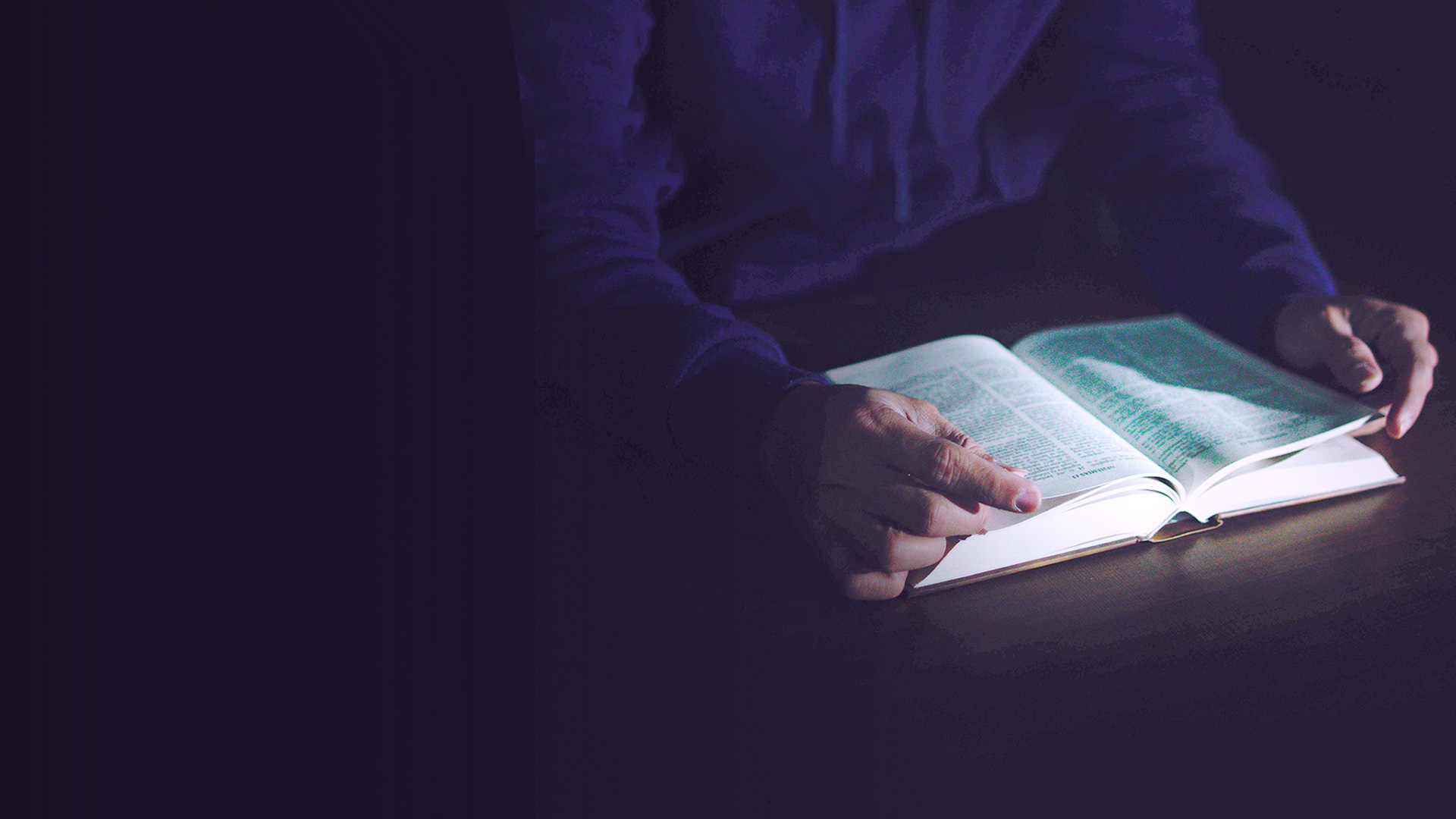 Ephesians 4:13-15
13 till we all come to the unity of the faith and of the knowledge of the Son of God, to a perfect man, to the measure of the stature of the fullness of Christ; 
14 that we should no longer be children, tossed to and fro and carried about with every wind of doctrine, by the trickery of men, in the cunning craftiness of deceitful plotting, 
15 but, speaking the truth in love, may grow up in all things into Him who is the head—Christ—
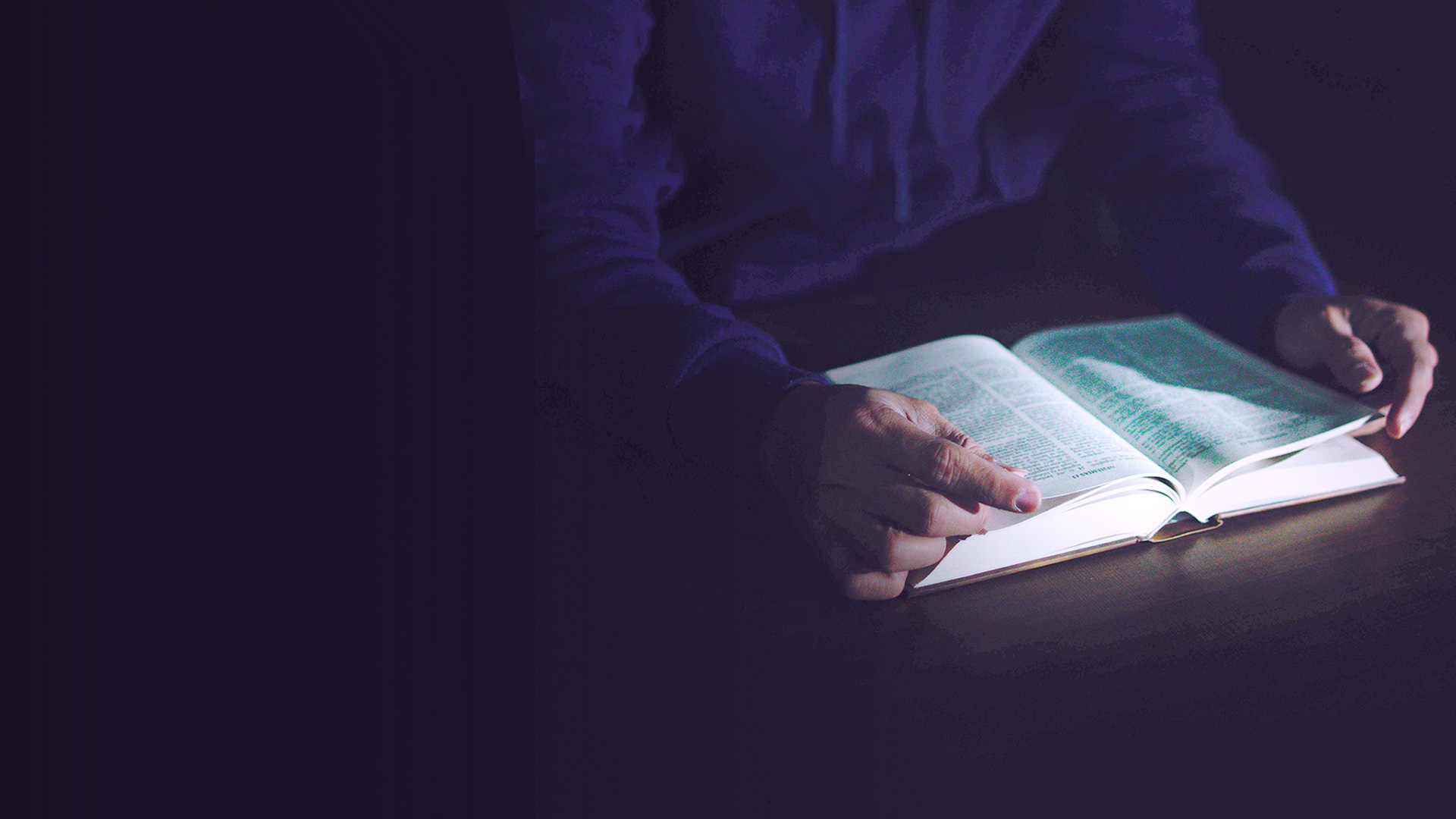 Jude 1
1 Jude, a bondservant of Jesus Christ, and brother of James, To those who are called, sanctified by God the Father, and preserved in Jesus Christ: 
2 Mercy, peace, and love be multiplied to you. 
3 Beloved, while I was very diligent to write to you concerning our common salvation, I found it necessary to write to you exhorting you to contend earnestly for the faith which was once for all delivered to the saints.
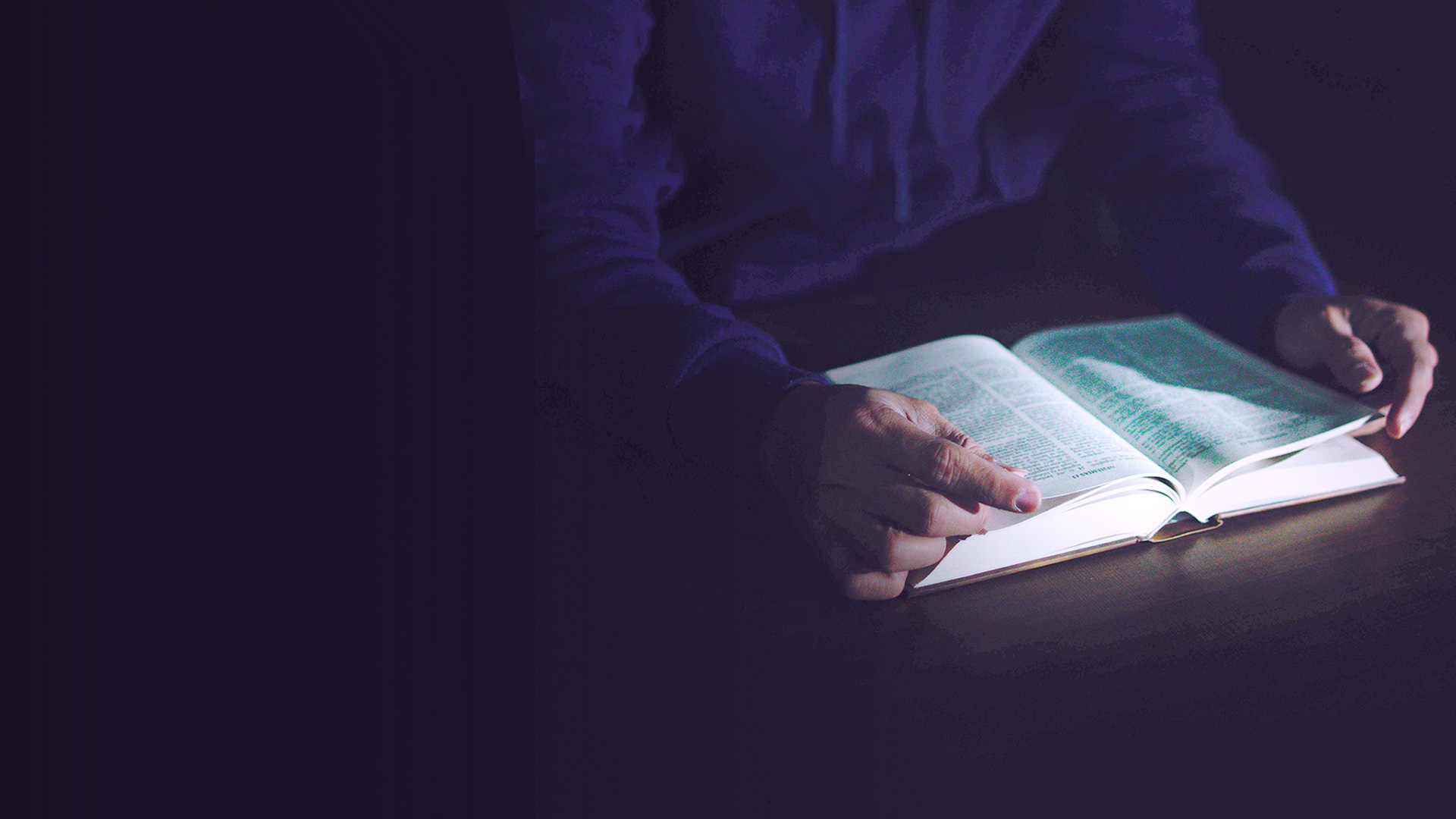 Jude 1
4 For certain men have crept in unnoticed, who long ago were marked out for this condemnation, ungodly men, who turn the grace of our God into lewdness and deny the only Lord God and our Lord Jesus Christ. 
5 But I want to remind you, though you once knew this, that the Lord, having saved the people out of the land of Egypt, afterward destroyed those who did not believe.
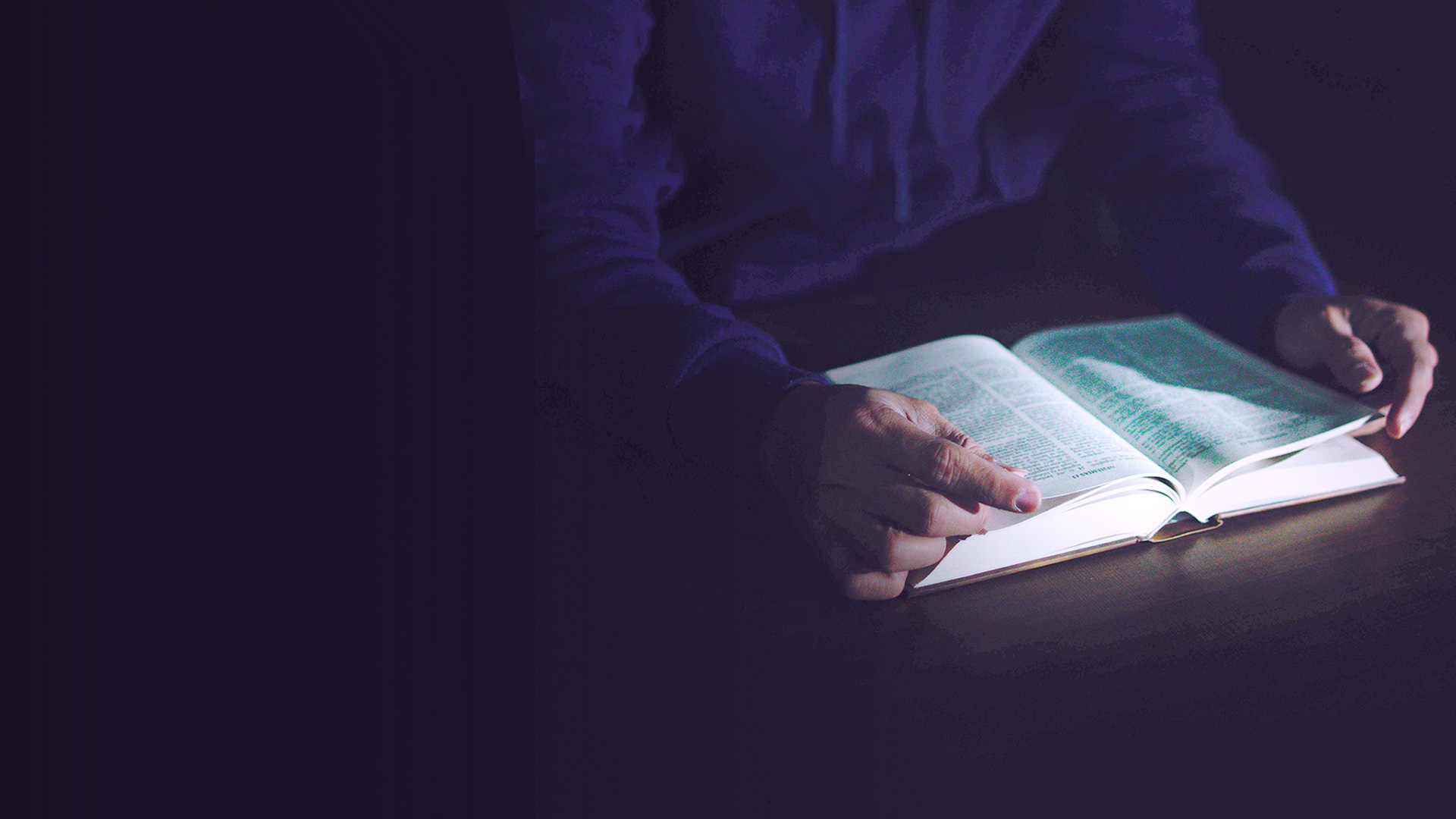 Jude 1
6 And the angels who did not keep their proper domain, but left their own abode, He has reserved in everlasting chains under darkness for the judgment of the great day; 
7 as Sodom and Gomorrah, and the cities around them in a similar manner to these, having given themselves over to sexual immorality and gone after strange flesh, are set forth as an example, suffering the vengeance of eternal fire.
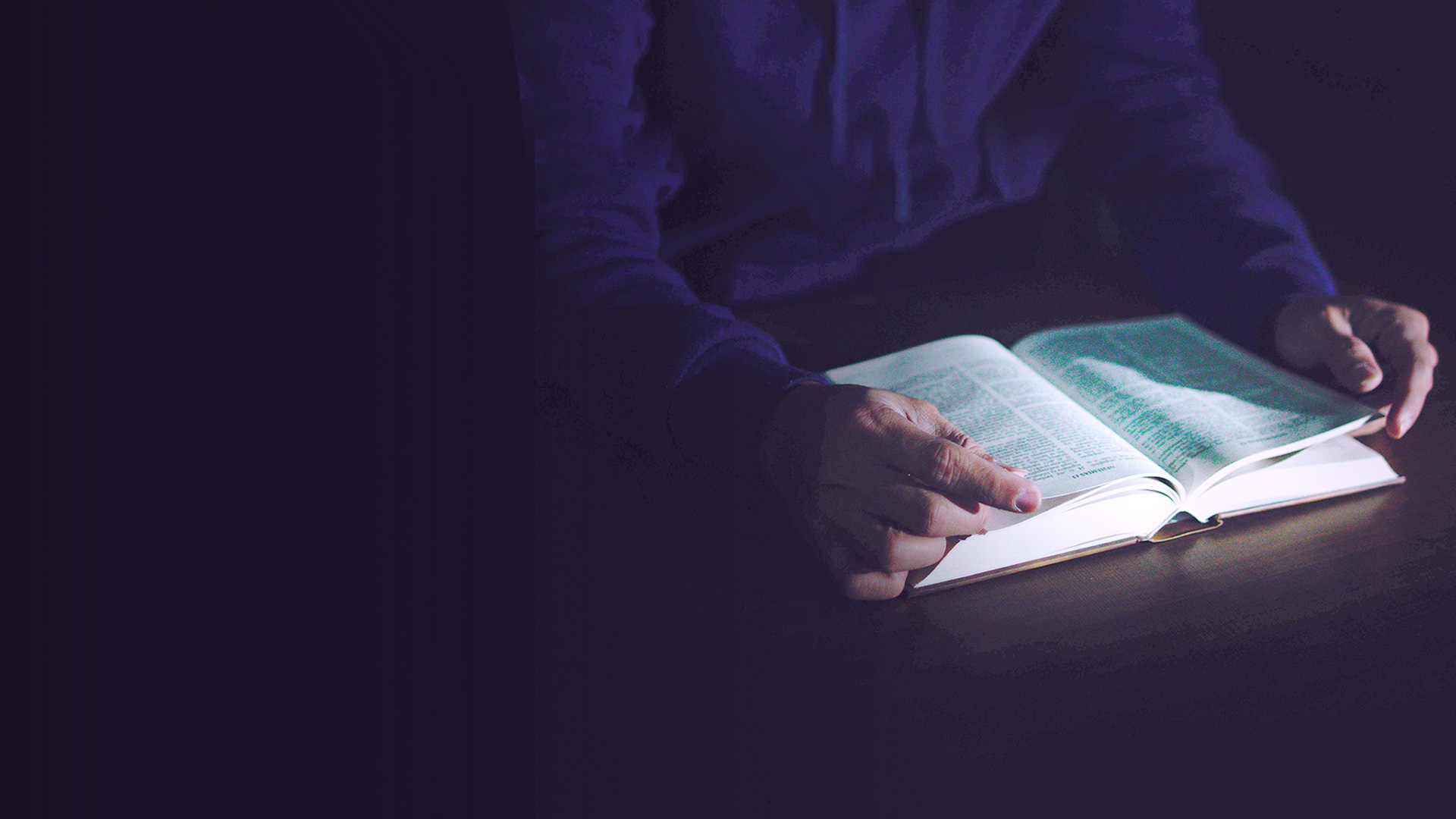 Jude 1
8 Likewise also these dreamers defile the flesh, reject authority, and speak evil of dignitaries. 
9 Yet Michael the archangel, in contending with the devil, when he disputed about the body of Moses, dared not bring against him a reviling accusation, but said, "The Lord rebuke you!"
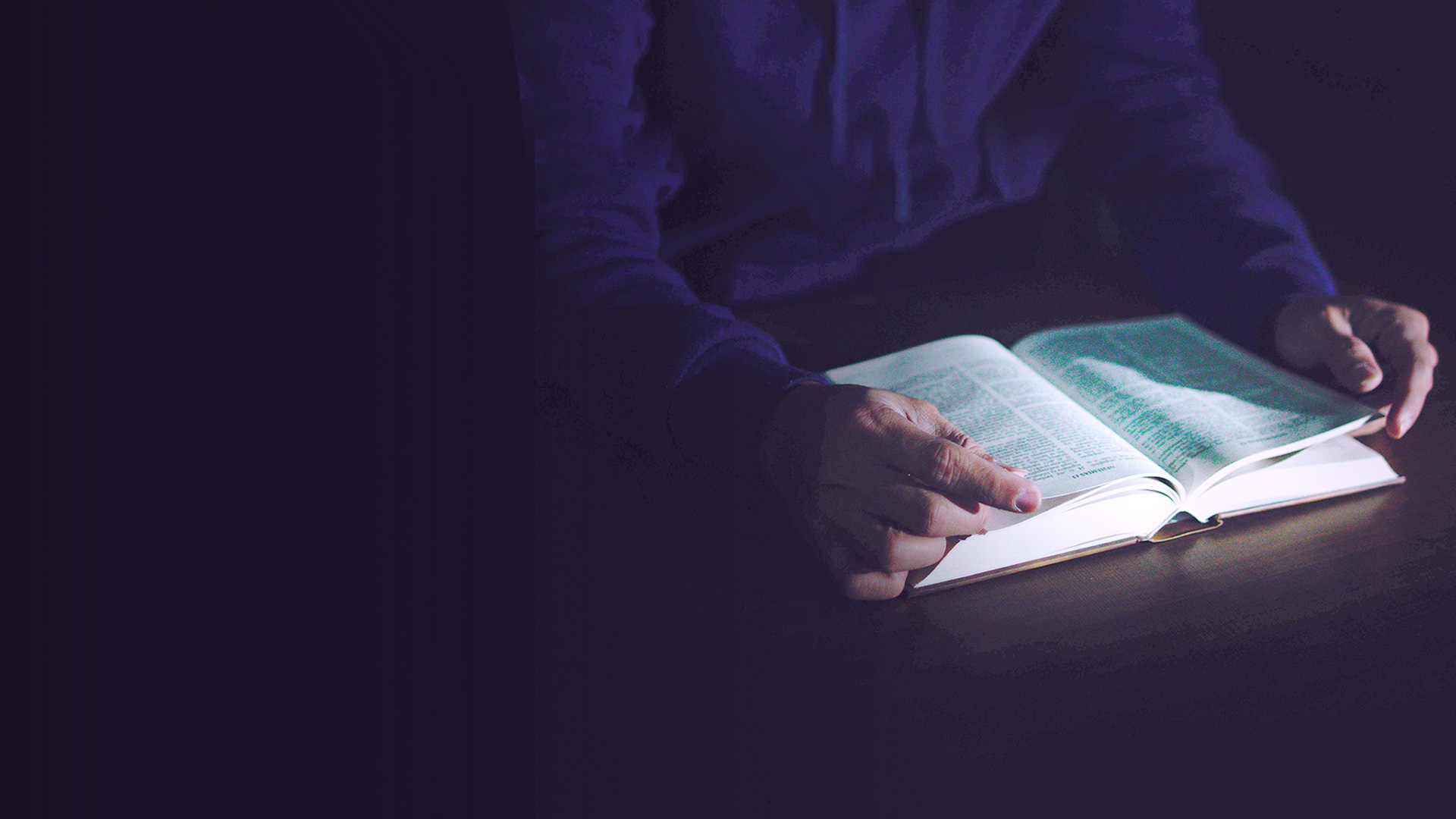 Jude 1
10 But these speak evil of whatever they do not know; and whatever they know naturally, like brute beasts, in these things they corrupt themselves. 
11 Woe to them! For they have gone in the way of Cain, have run greedily in the error of Balaam for profit, and perished in the rebellion of Korah.
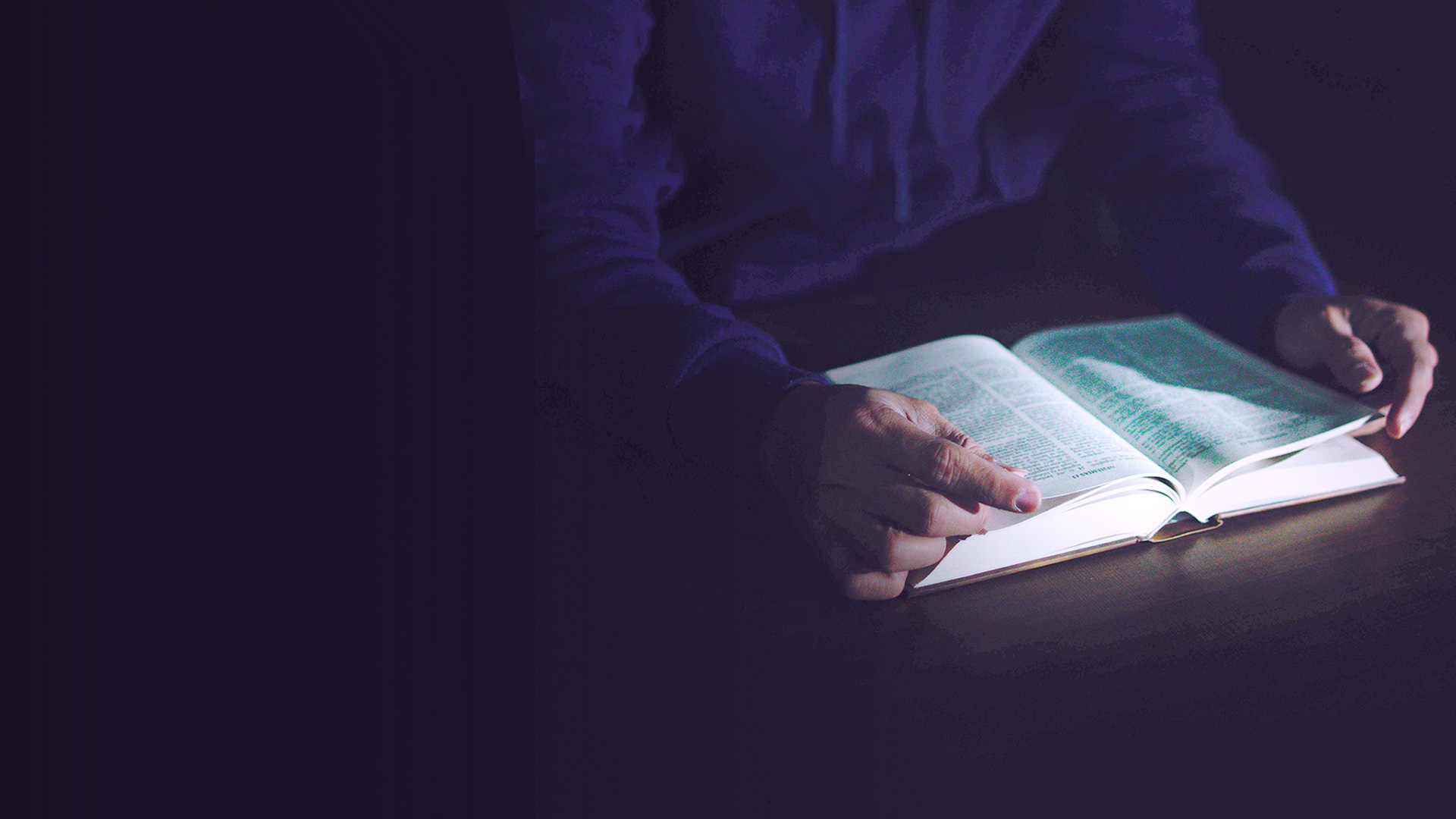 Jude 1
12 These are spots in your love feasts, while they feast with you without fear, serving only themselves. They are clouds without water, carried about by the winds; late autumn trees without fruit, twice dead, pulled up by the roots; 
13 raging waves of the sea, foaming up their own shame; wandering stars for whom is reserved the blackness of darkness forever.
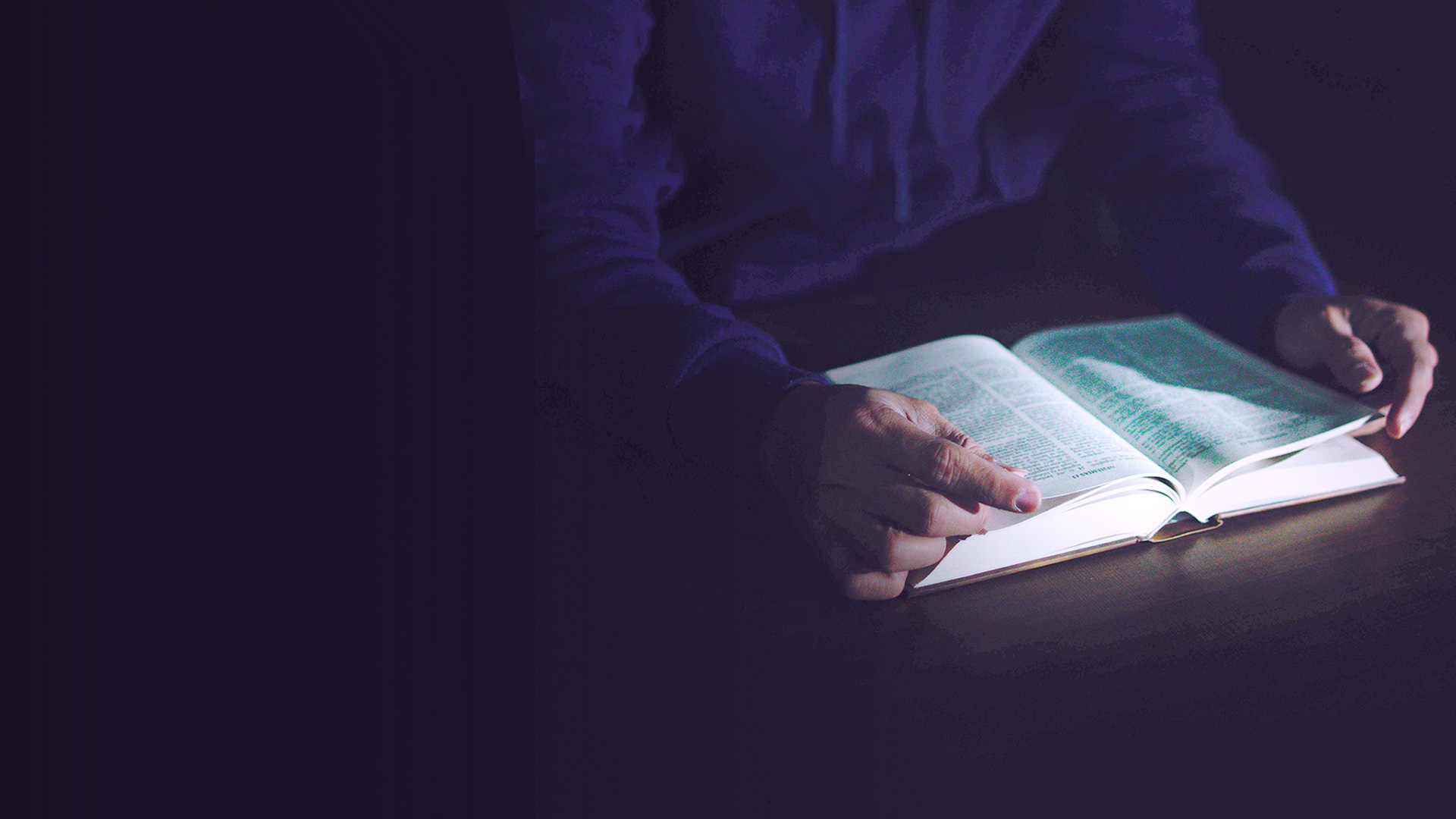 Jude 1
14 Now Enoch, the seventh from Adam, prophesied about these men also, saying, "Behold, the Lord comes with ten thousands of His saints, 
15 to execute judgment on all, to convict all who are ungodly among them of all their ungodly deeds which they have committed in an ungodly way, and of all the harsh things which ungodly sinners have spoken against Him."
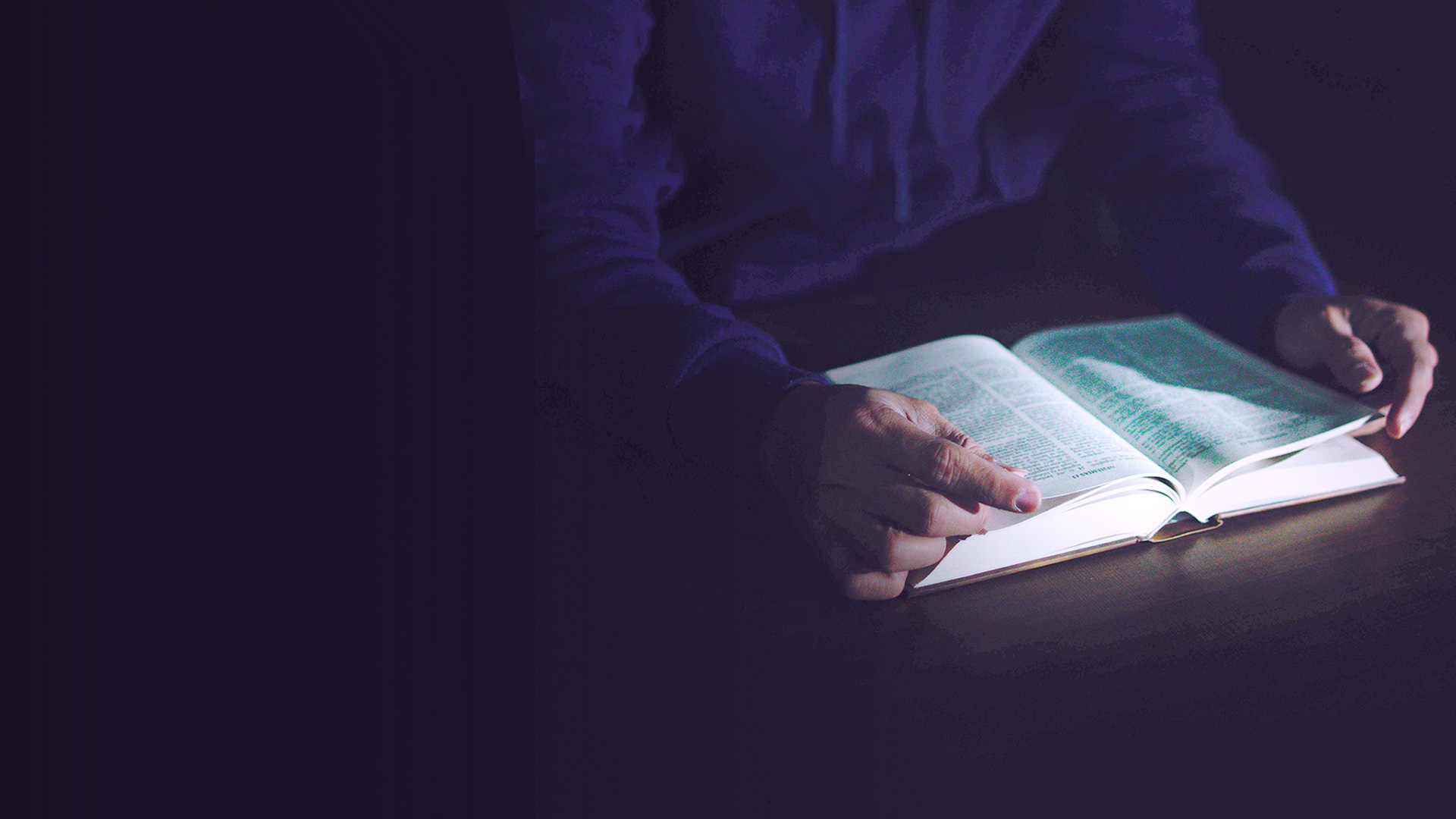 Jude 1
16 These are grumblers, complainers, walking according to their own lusts; and they mouth great swelling words, flattering people to gain advantage. 
17 But you, beloved, remember the words which were spoken before by the apostles of our Lord Jesus Christ: 
18 how they told you that there would be mockers in the last time who would walk according to their own ungodly lusts.
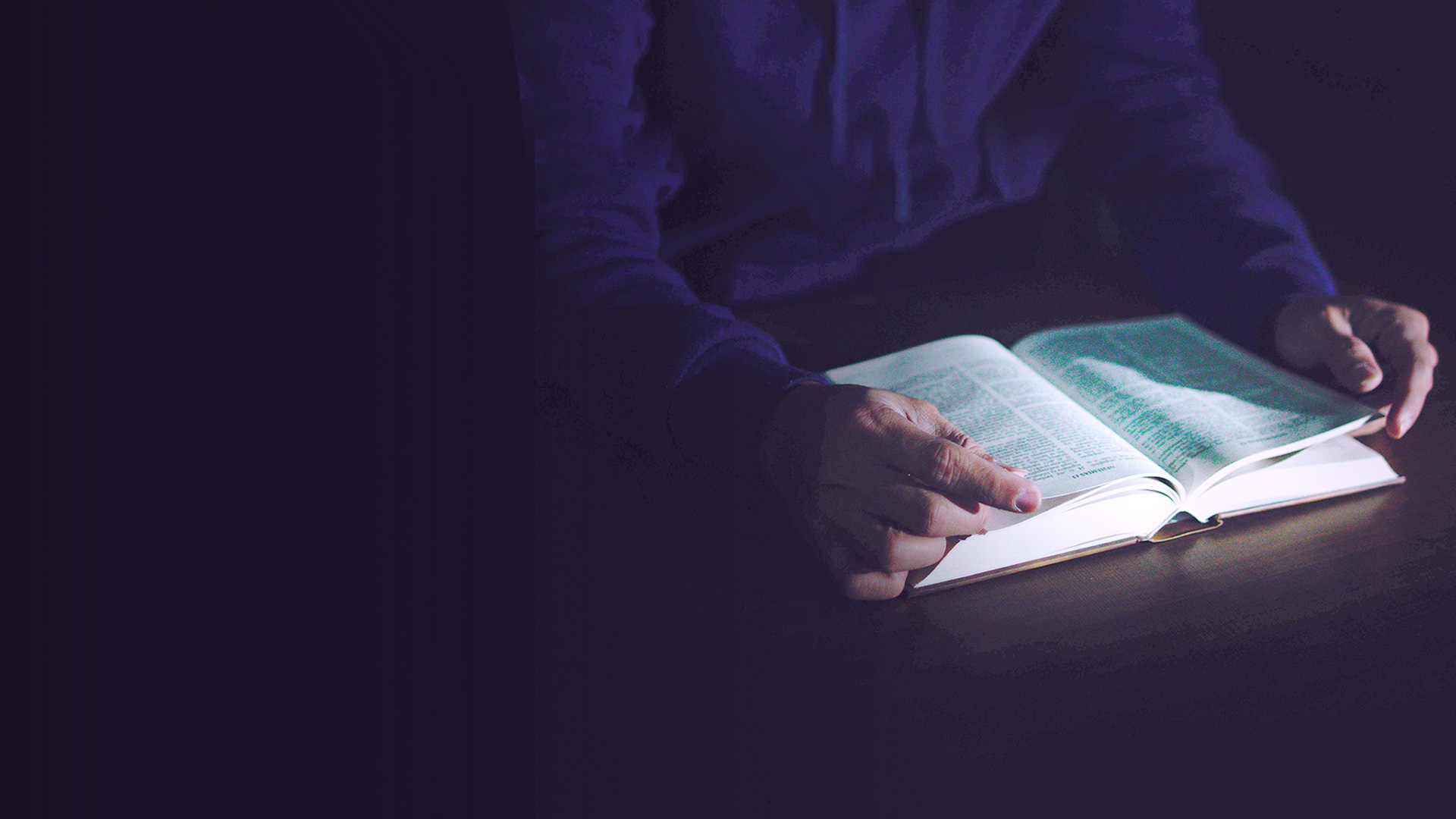 Jude 1
19 These are sensual persons, who cause divisions, not having the Spirit. 
20 But you, beloved, building yourselves up on your most holy faith, praying in the Holy Spirit, 
21 keep yourselves in the love of God, looking for the mercy of our Lord Jesus Christ unto eternal life.
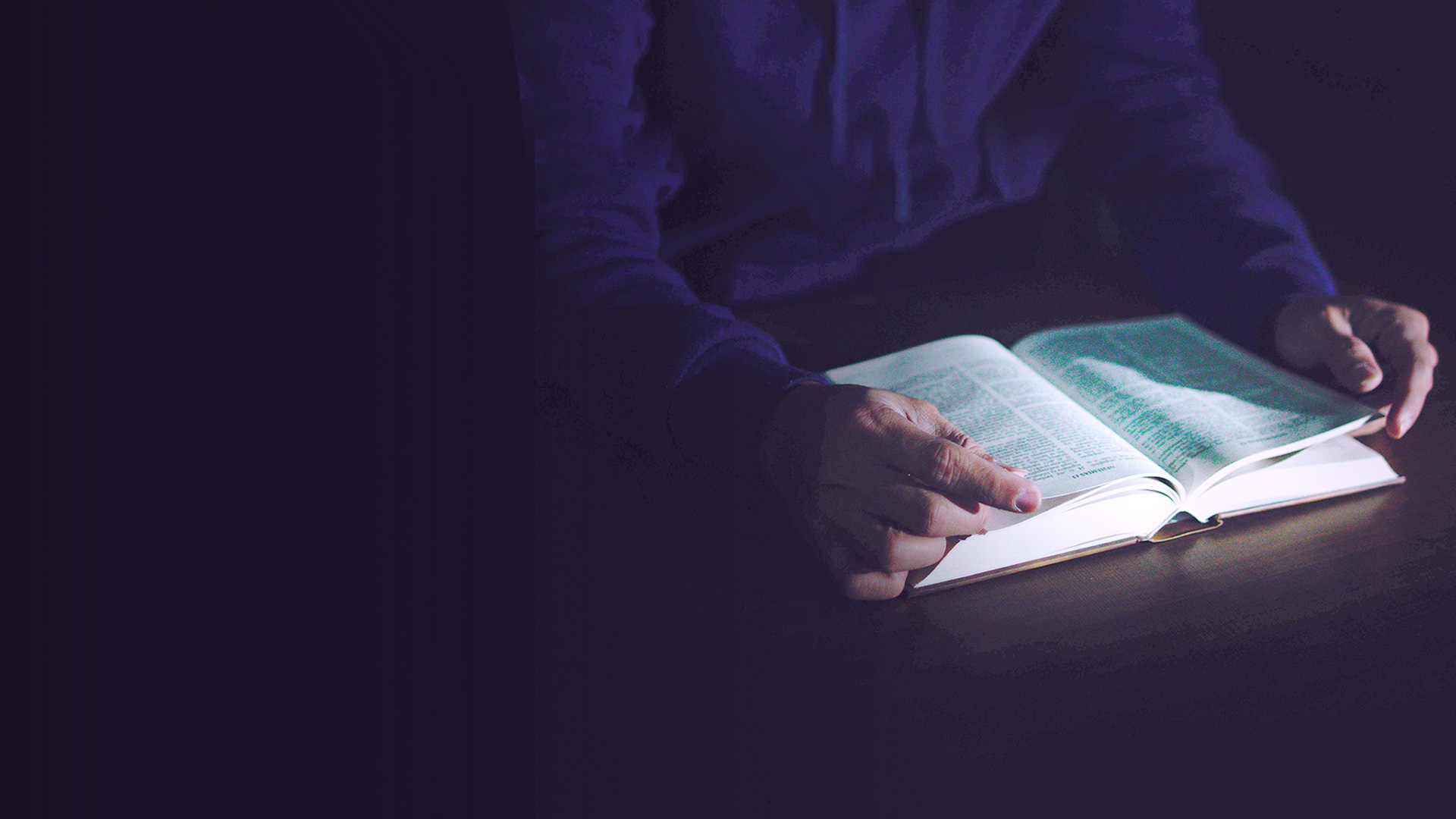 Jude 1
22 And on some have compassion, making a distinction; 
23 but others save with fear, pulling them out of the fire, hating even the garment defiled by the flesh.
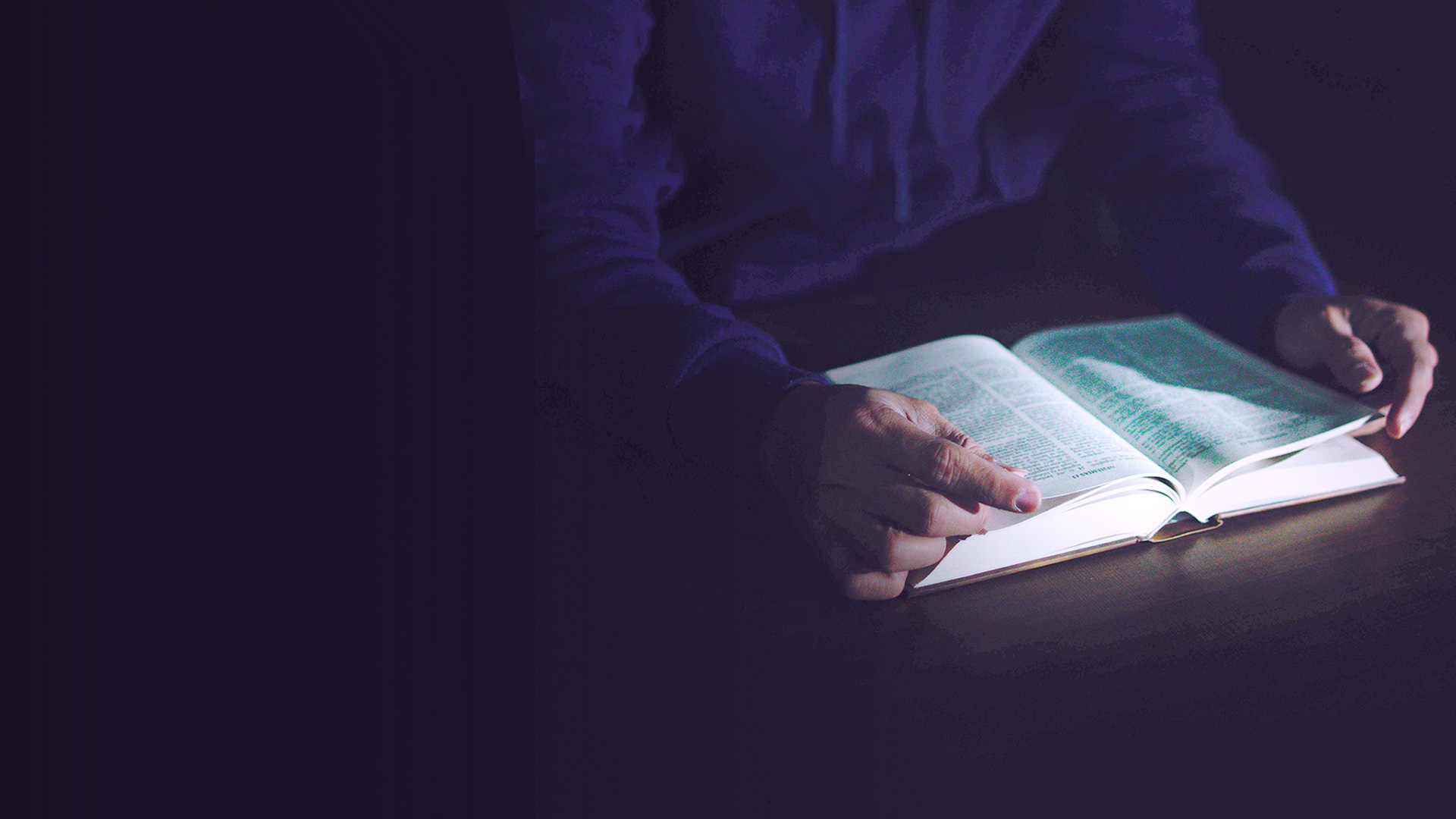 Jude 1
24 Now to Him who is able to keep you from stumbling, And to present you faultless Before the presence of His glory with exceeding joy, 
25 To God our Savior, Who alone is wise, Be glory and majesty, Dominion and power, Both now and forever. Amen.
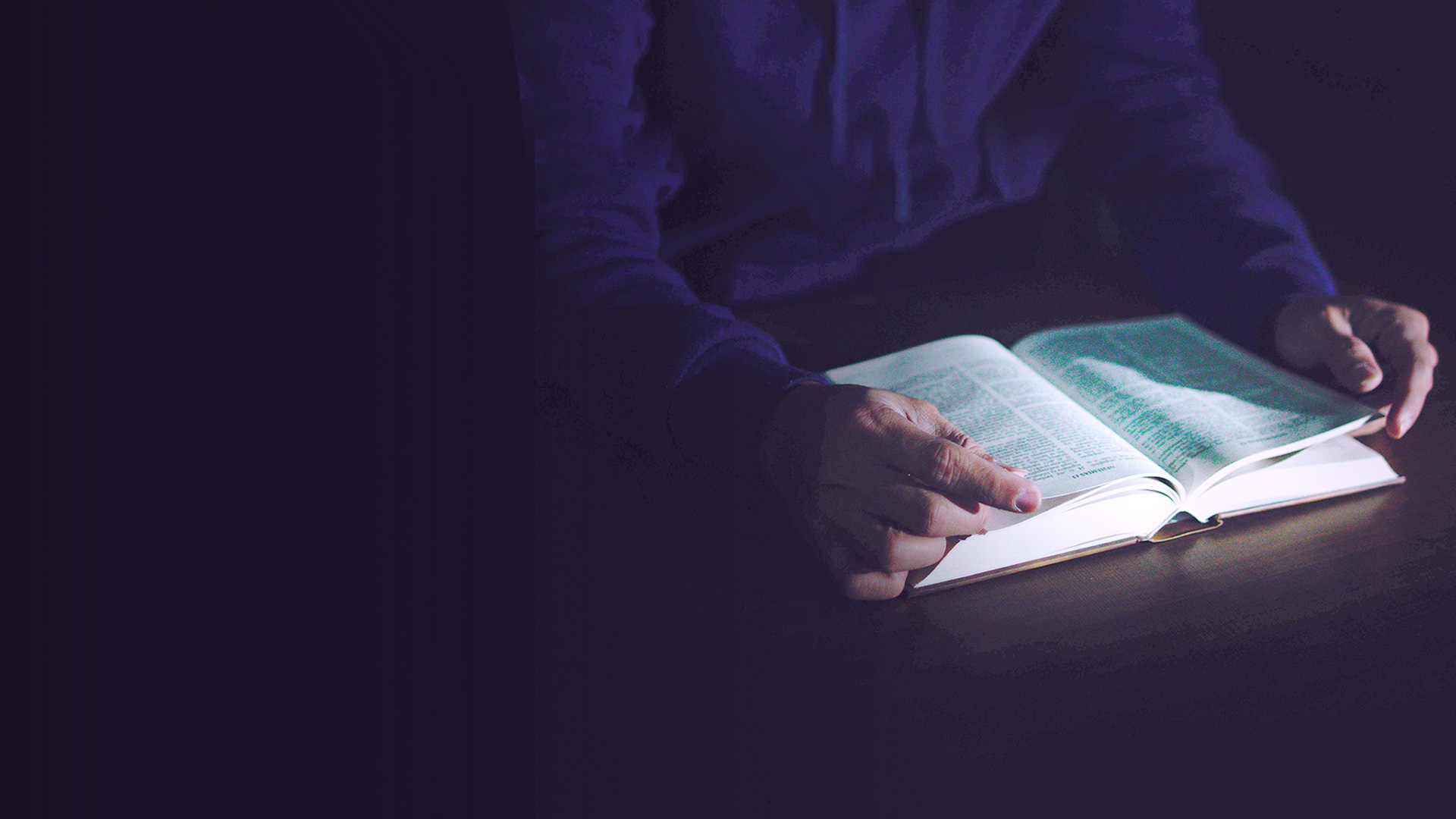 THE CONCERN
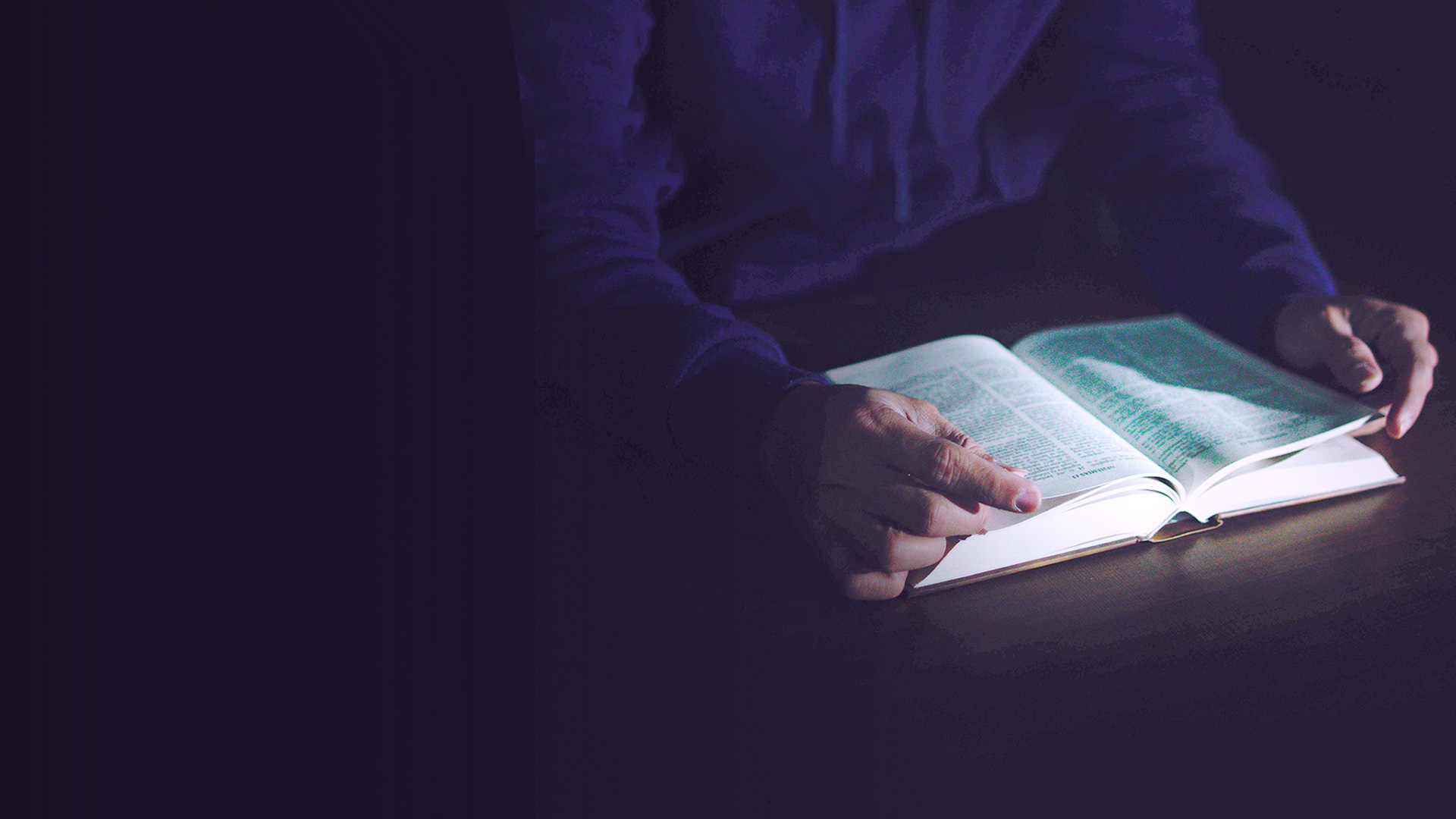 THE MARKS OF PEOPLE TO AVOID
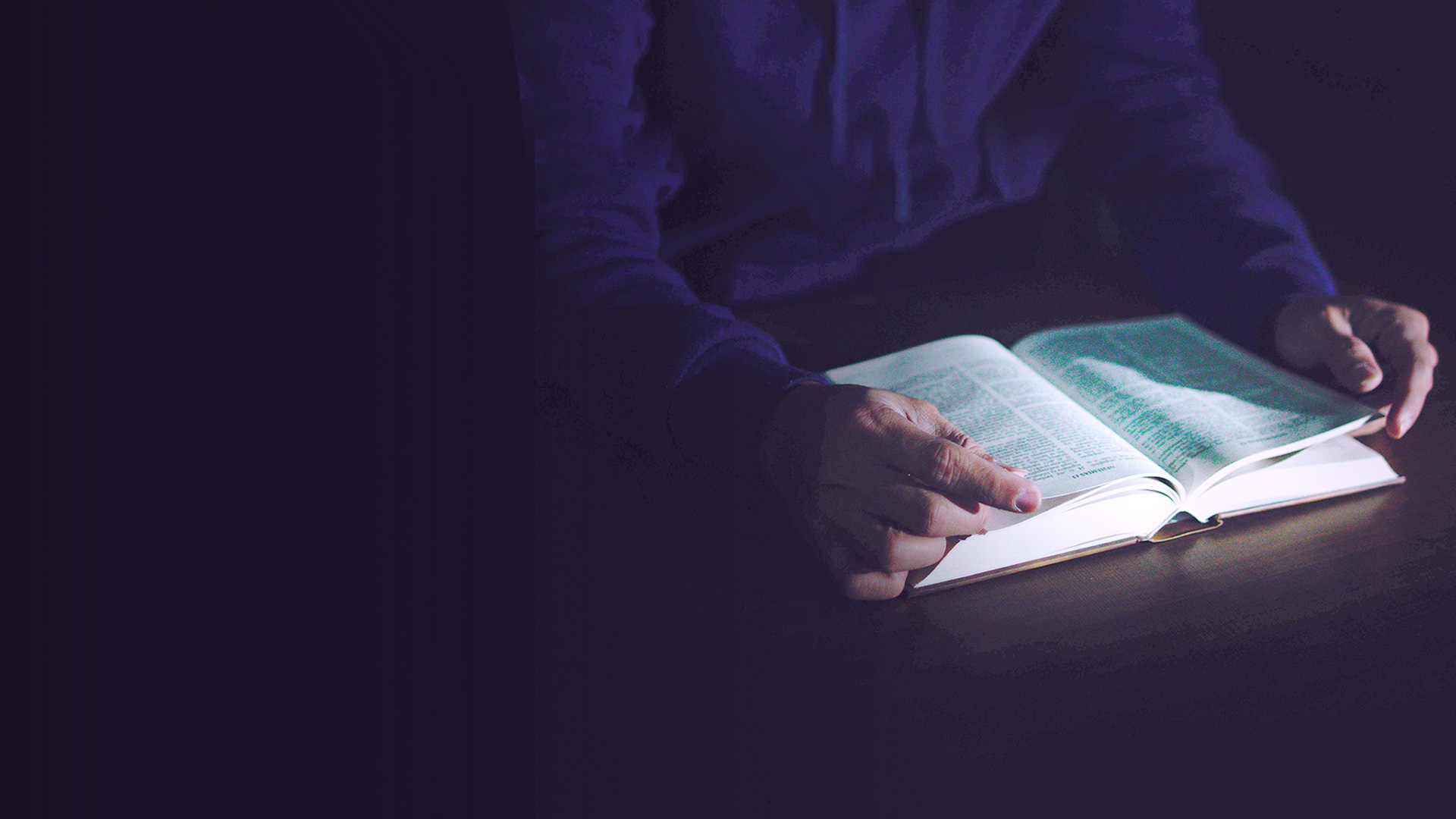 THE INSTRUCTIONS
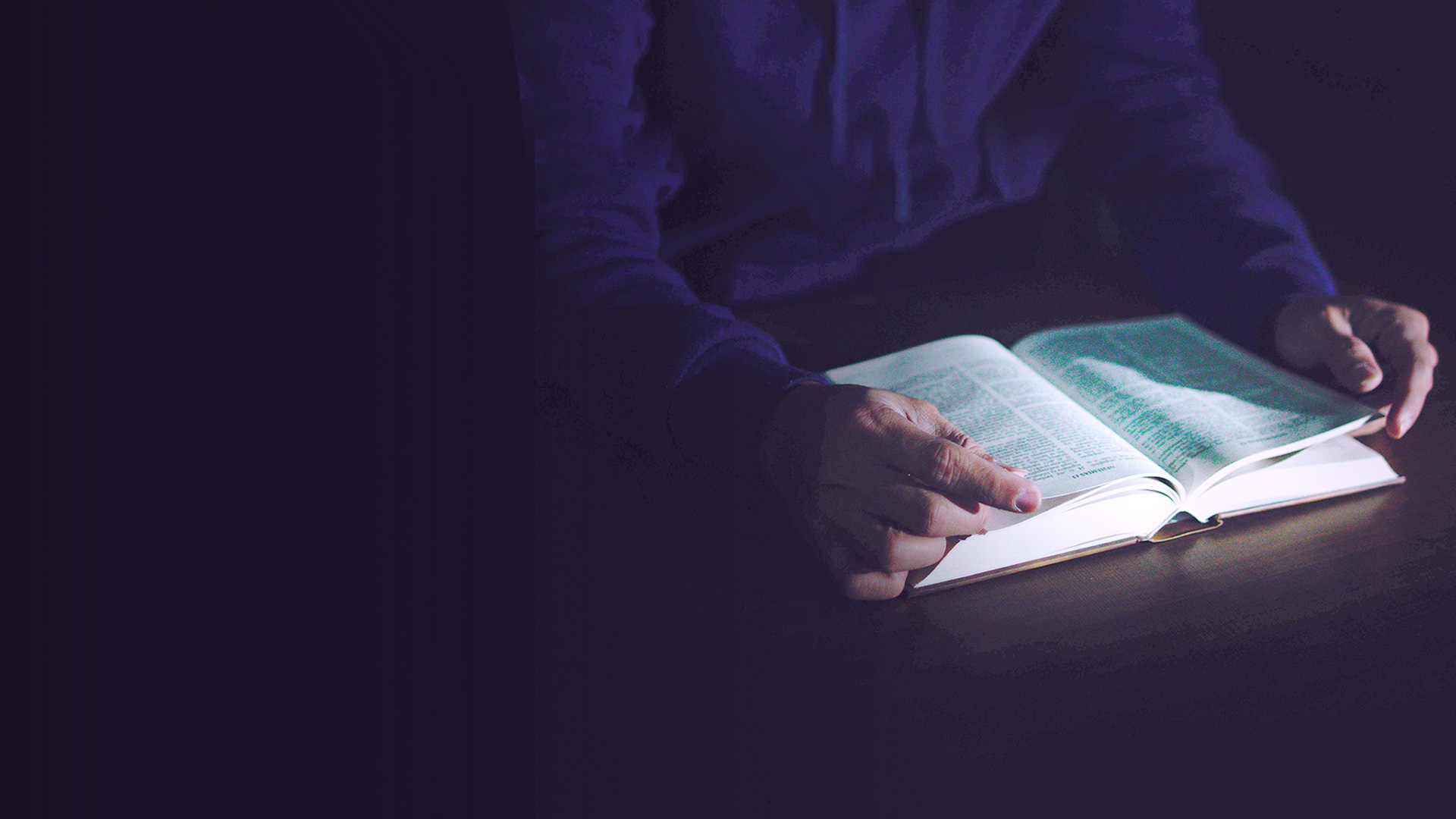 CONTEND EARNESTLY FOR THE FAITH
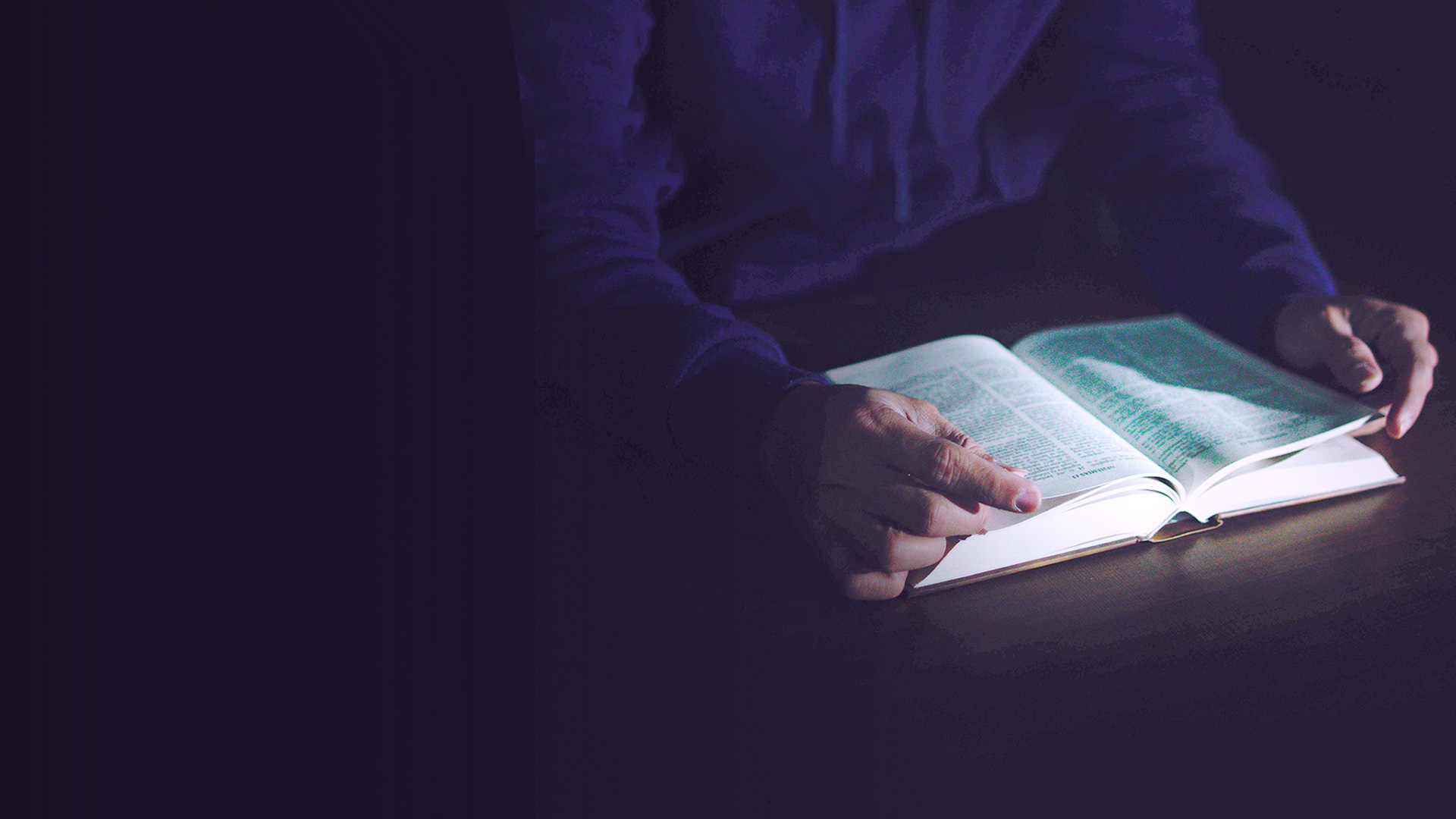 KEEP OUR FAITH AND THE CHURCH FREE FROM DEAD RELIGION
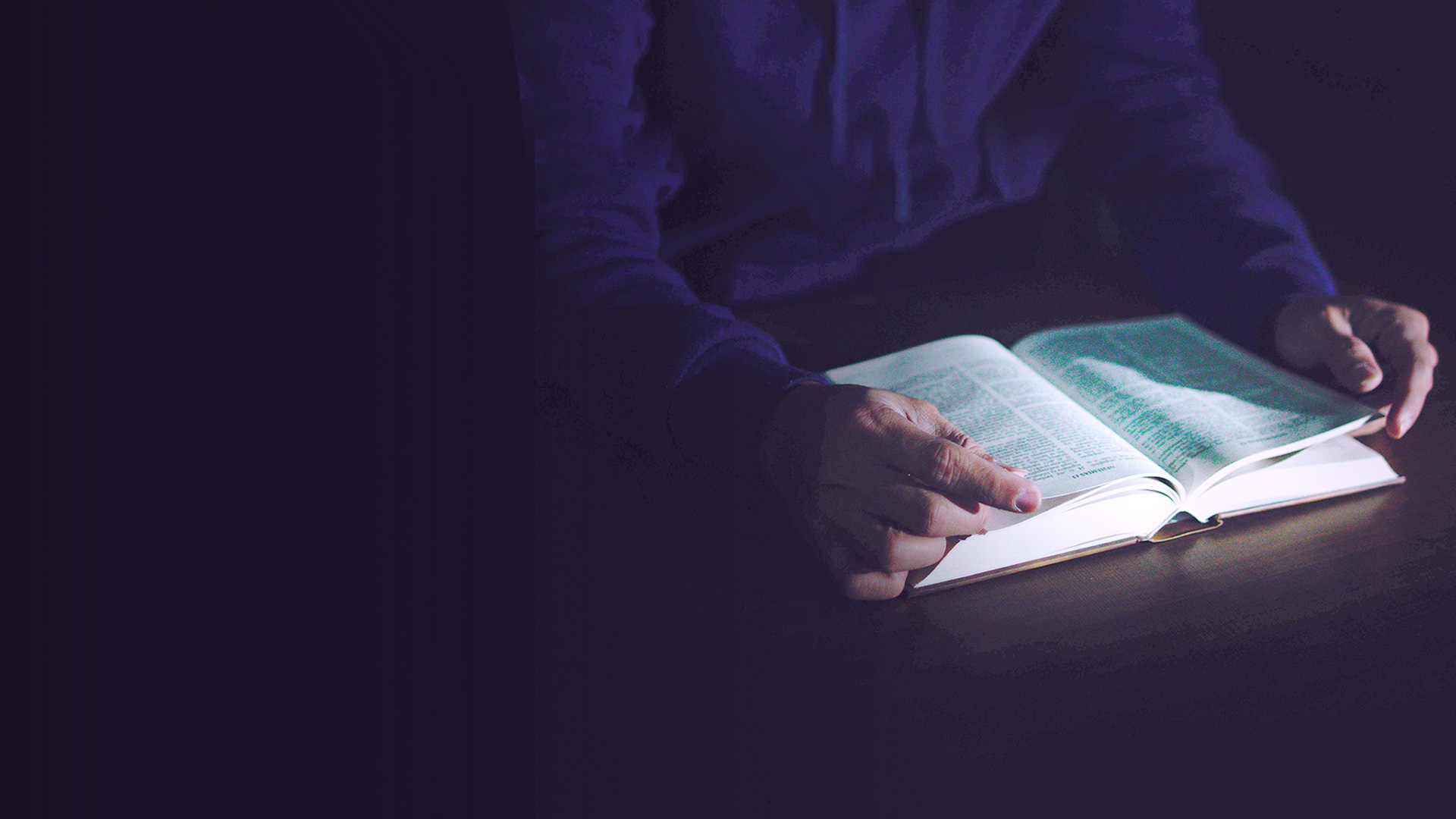 KEEP OUR FAITH AND THE CHURCH FREE FROM COMPROMISE
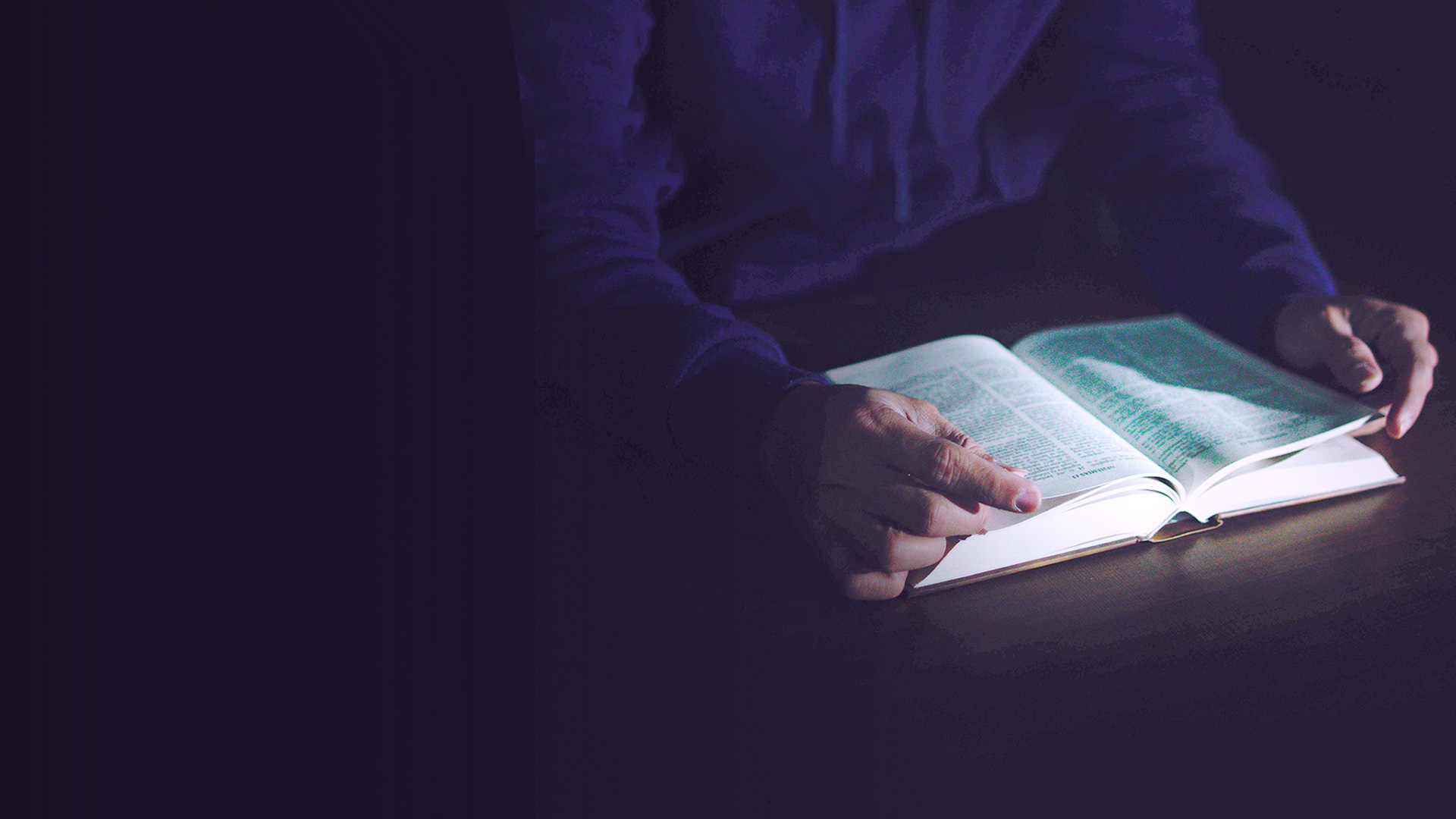 KEEP OUR FAITH AND THE CHURCH FREE FROM POLITICS
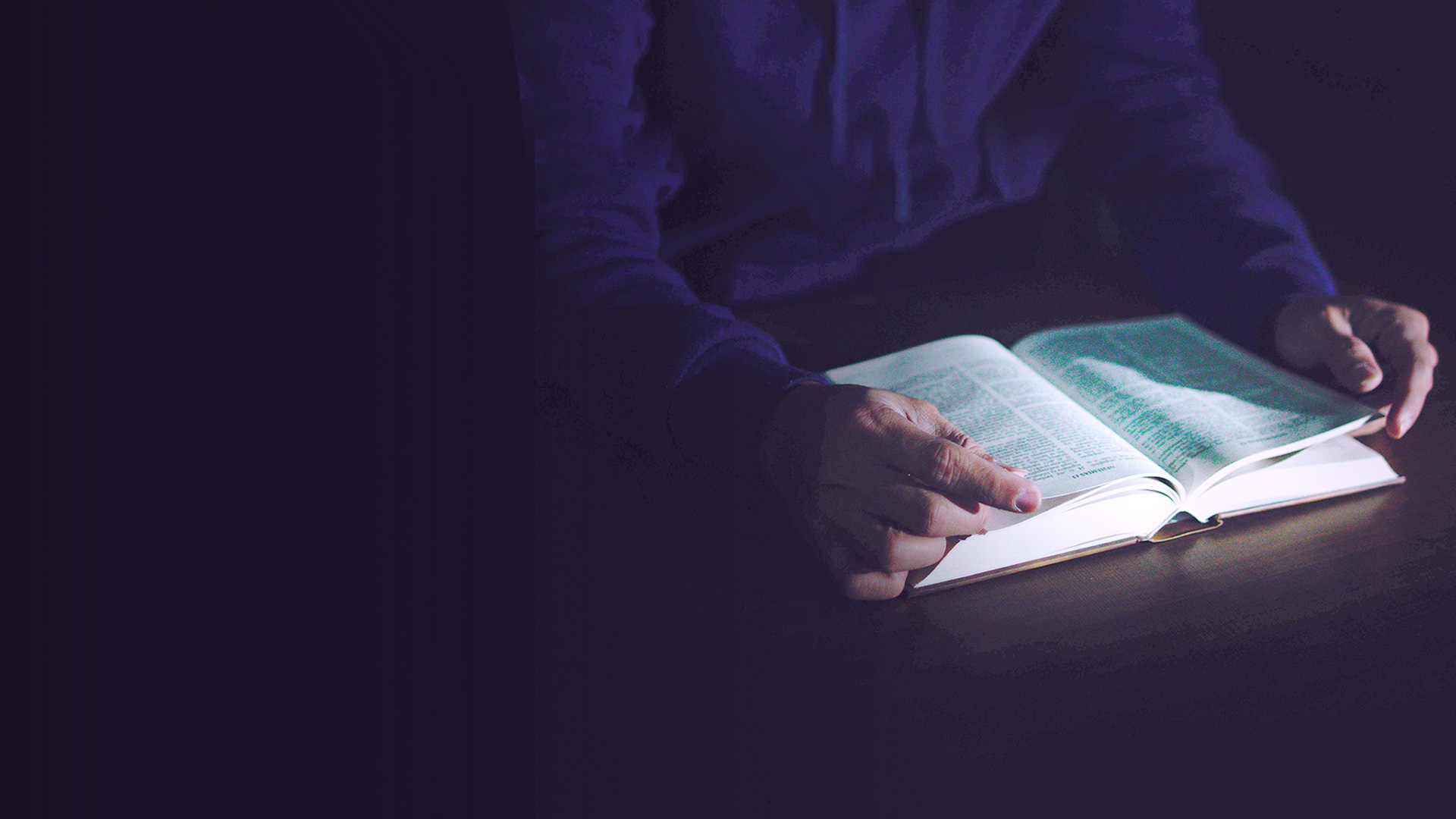 KEEP OUR FAITH AND THE CHURCH FREE FROM HATE
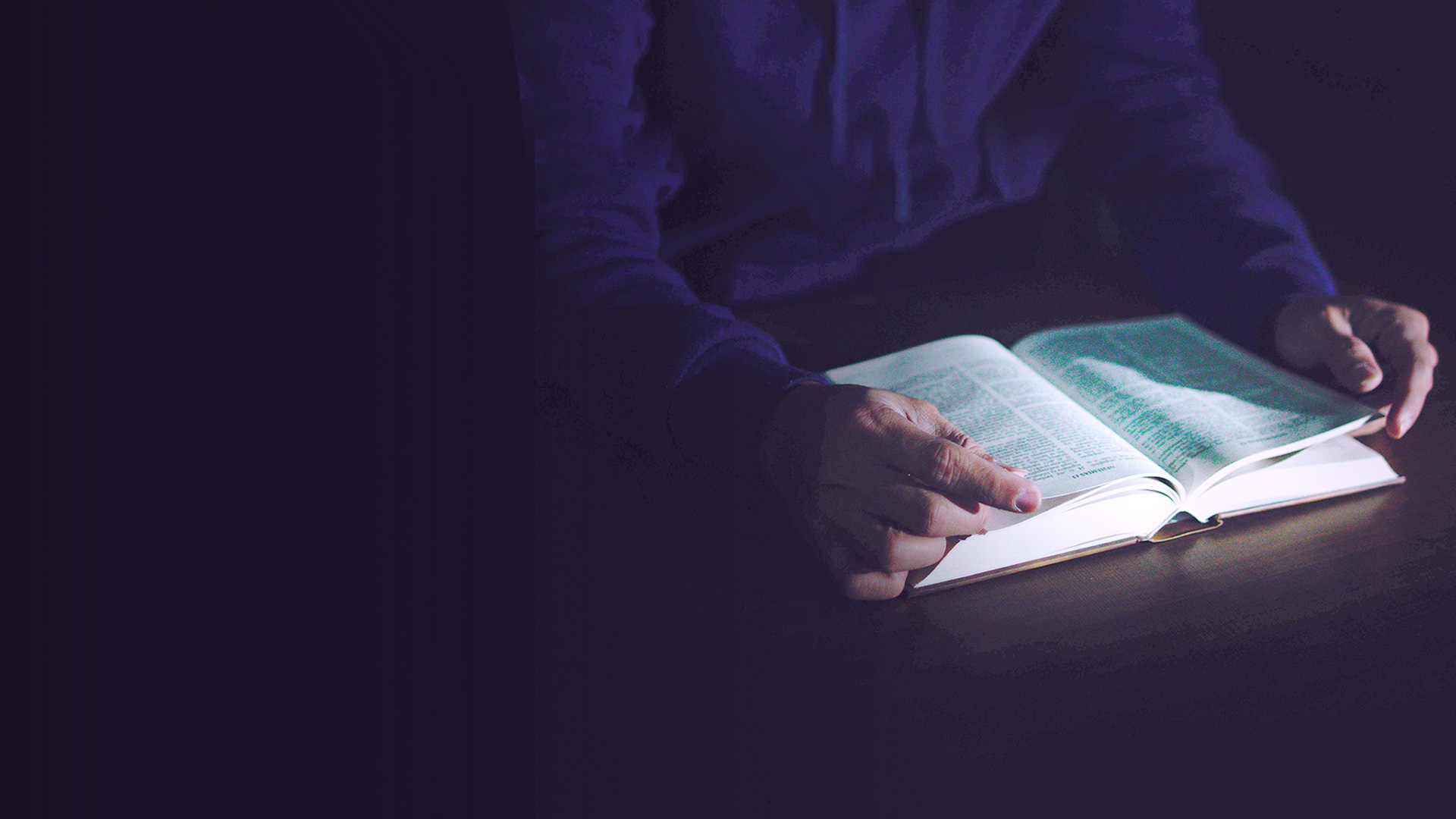 2 Timothy 3:1-5
1 But know this, that in the last days perilous times will come: 
2 For men will be lovers of themselves, lovers of money, boasters, proud, blasphemers, disobedient to parents, unthankful, unholy,
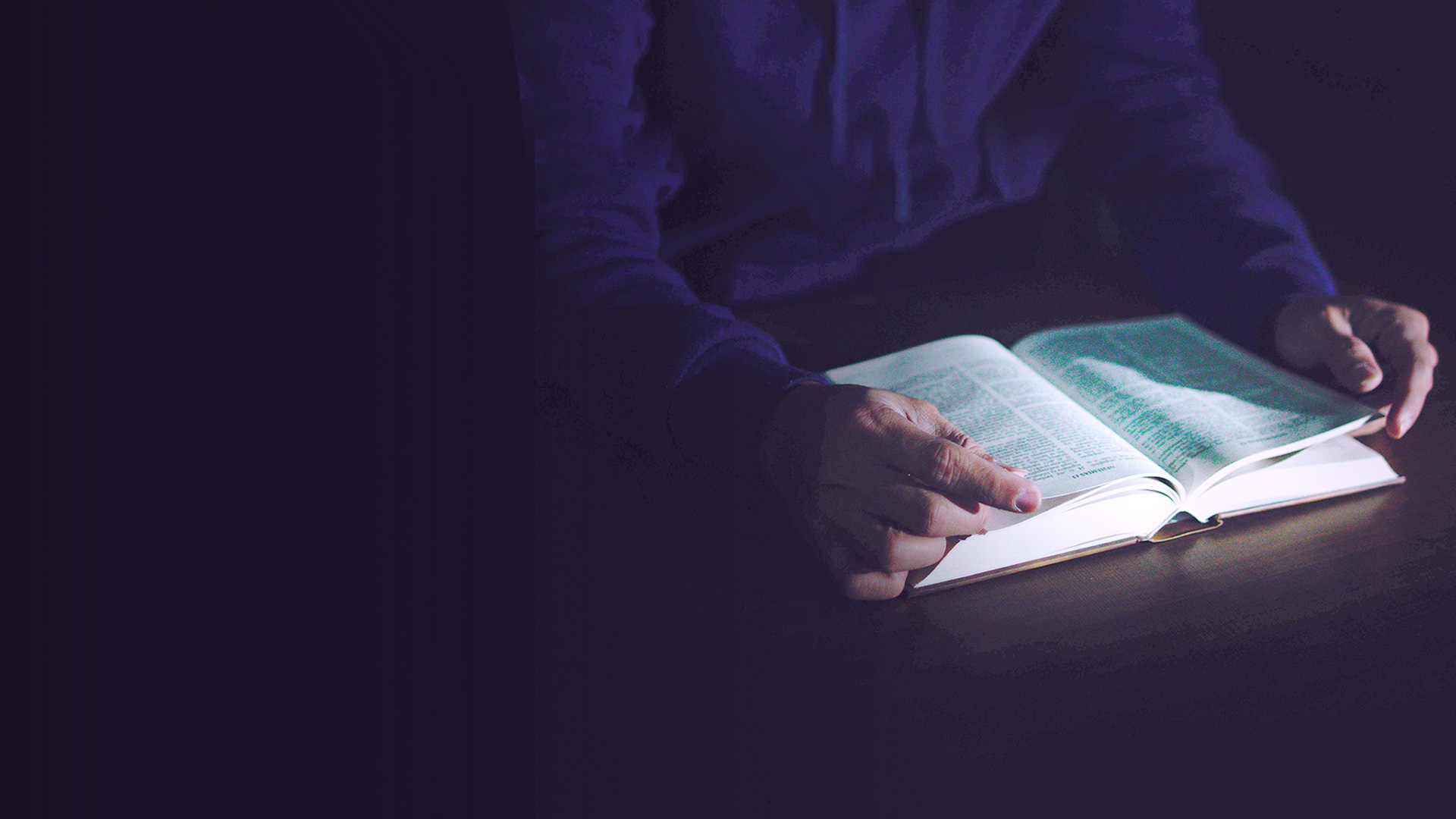 2 Timothy 3:1-5
3 unloving, unforgiving, slanderers, without self-control, brutal, despisers of good, 
4 traitors, headstrong, haughty, lovers of pleasure rather than lovers of God, 
5 having a form of godliness but denying its power. And from such people turn away!
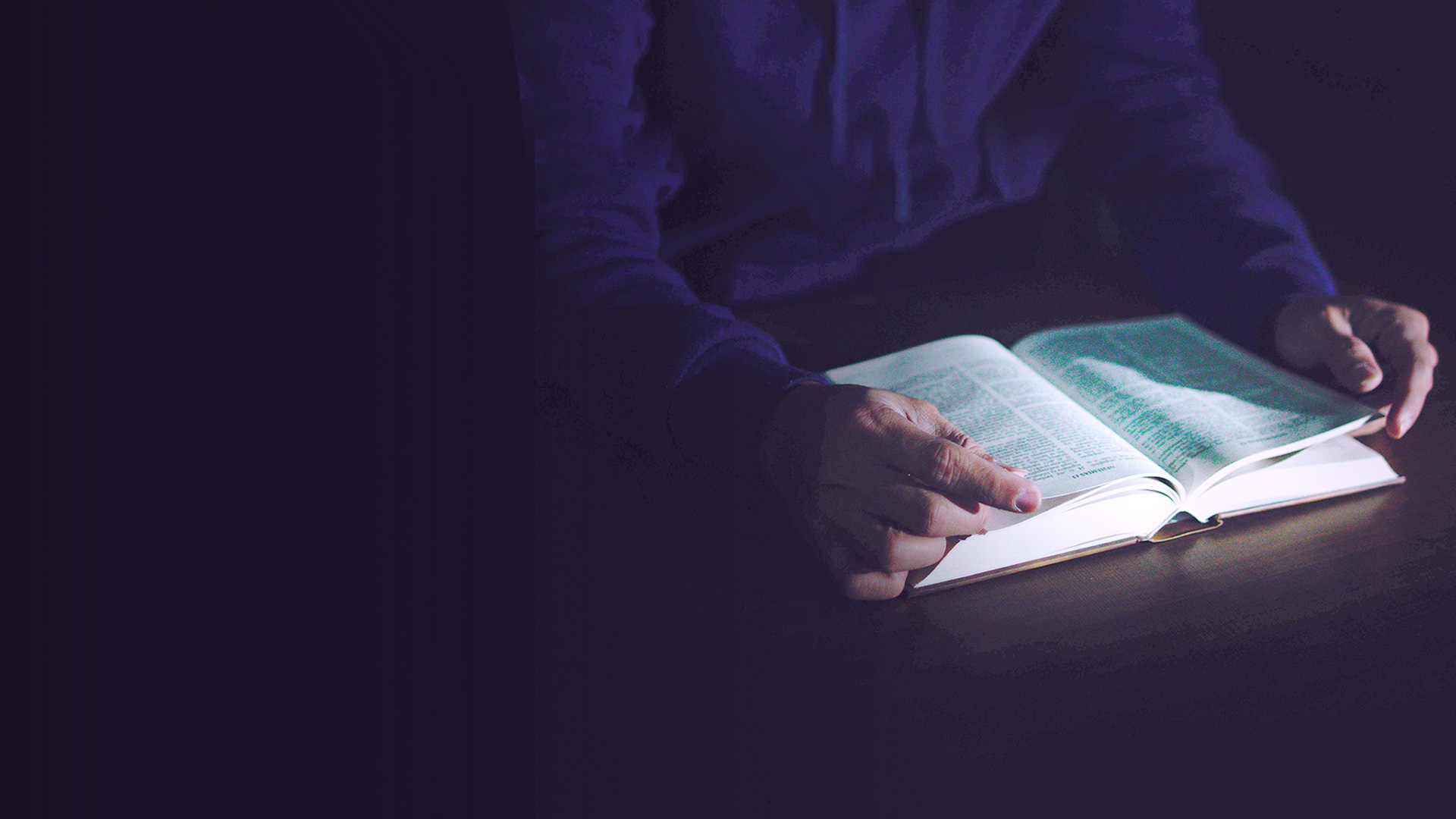 Ephesians 4:15 
but, speaking the truth in love,…
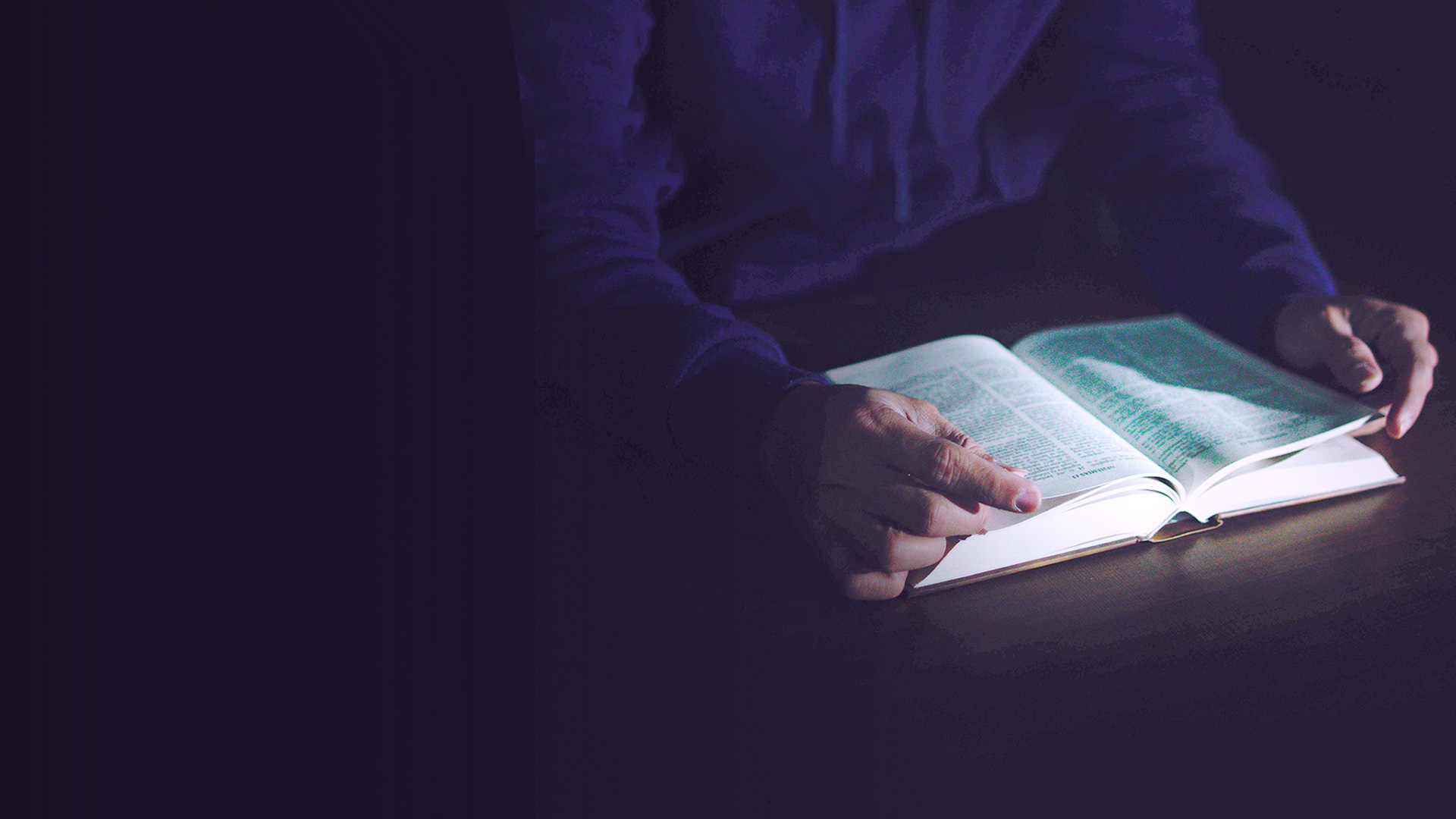 THE CONFIDENCE
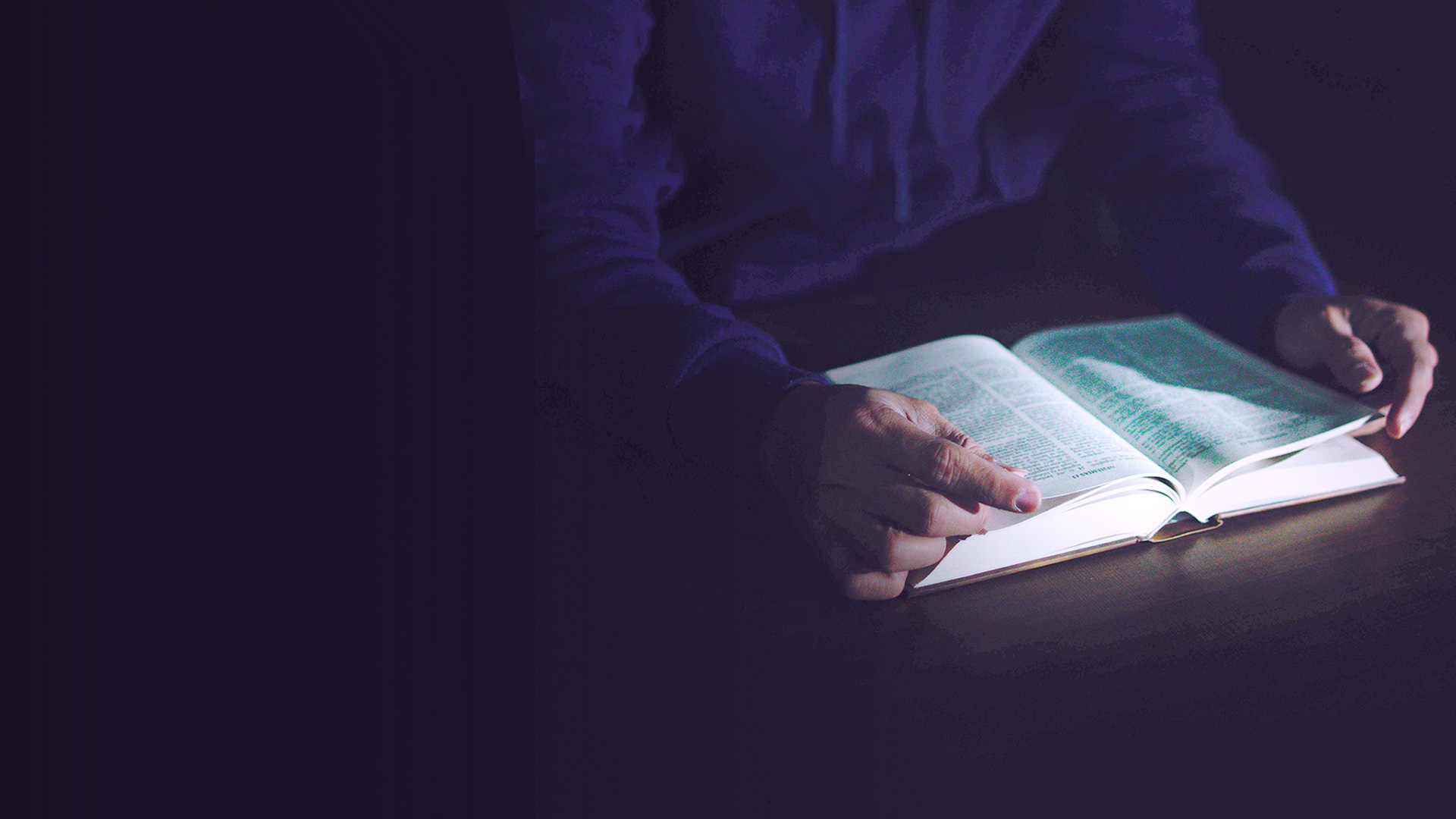 Jude 1:24,25
24 Now to Him who is able to keep you from stumbling, And to present you faultless Before the presence of His glory with exceeding joy, 
25 To God our Savior, Who alone is wise, Be glory and majesty, Dominion and power, Both now and forever. Amen.